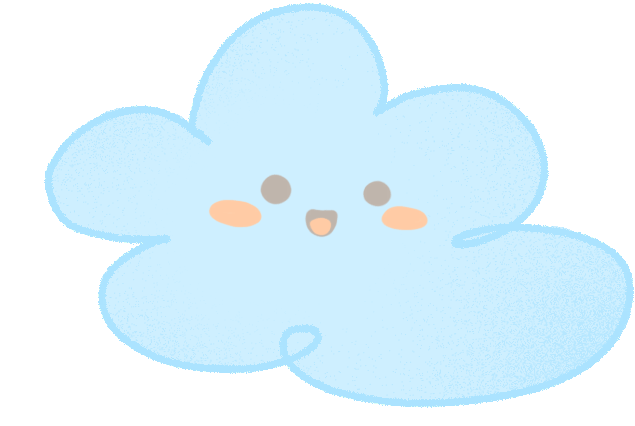 CHÀO MỪNG CÁC EM ĐẾN VỚI TIẾT HỌC NGÀY HÔM NAY
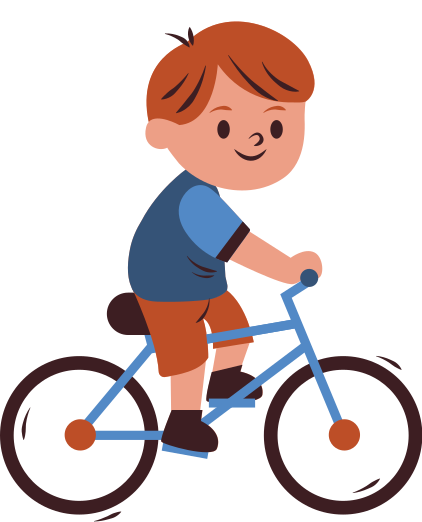 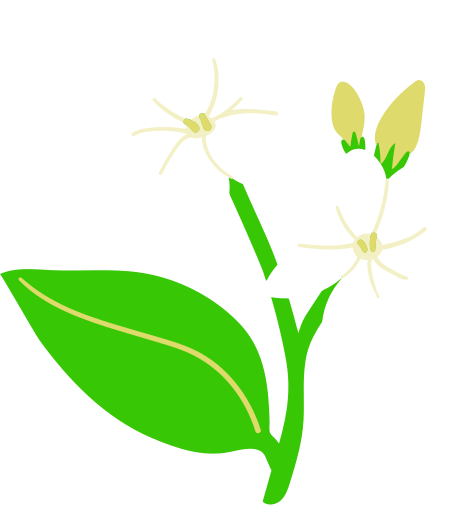 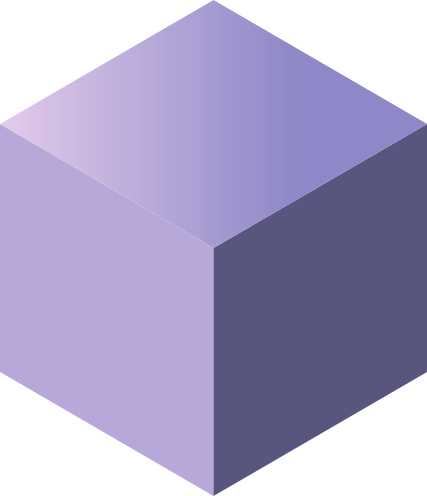 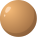 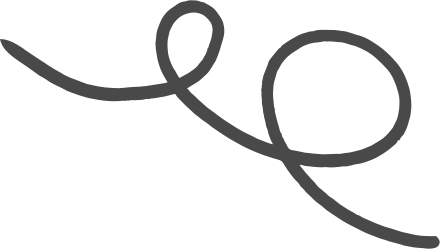 Hãy nêu tên các hình khối sau?
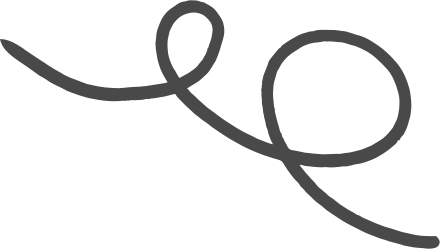 Hình cầu
Hình lập phương
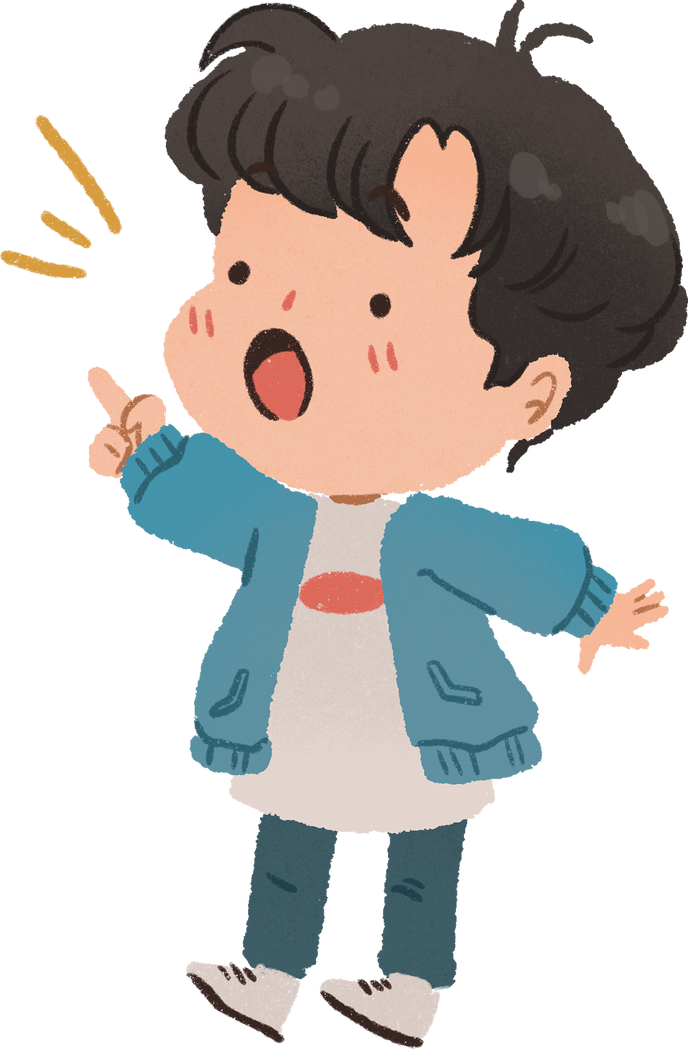 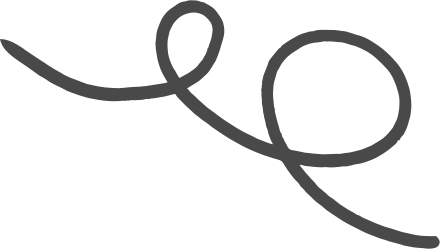 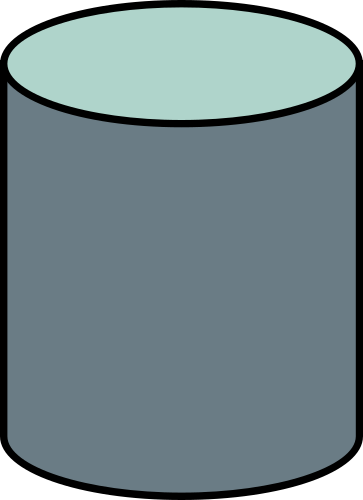 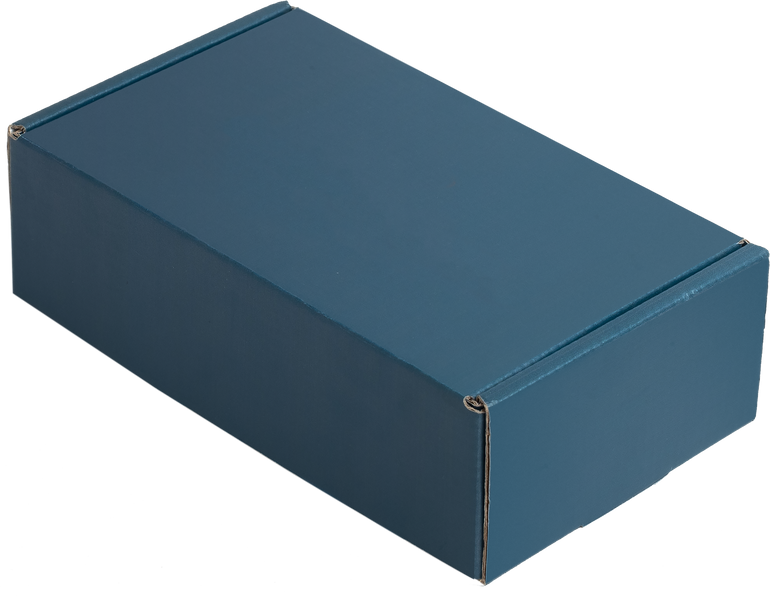 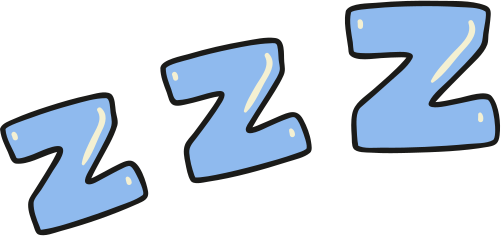 Hình hộp chữ nhật
Hình trụ
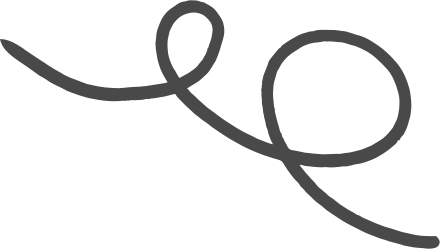 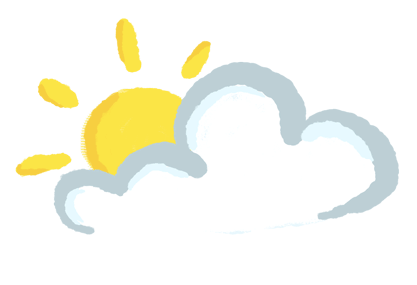 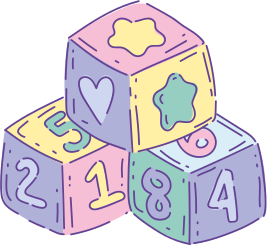 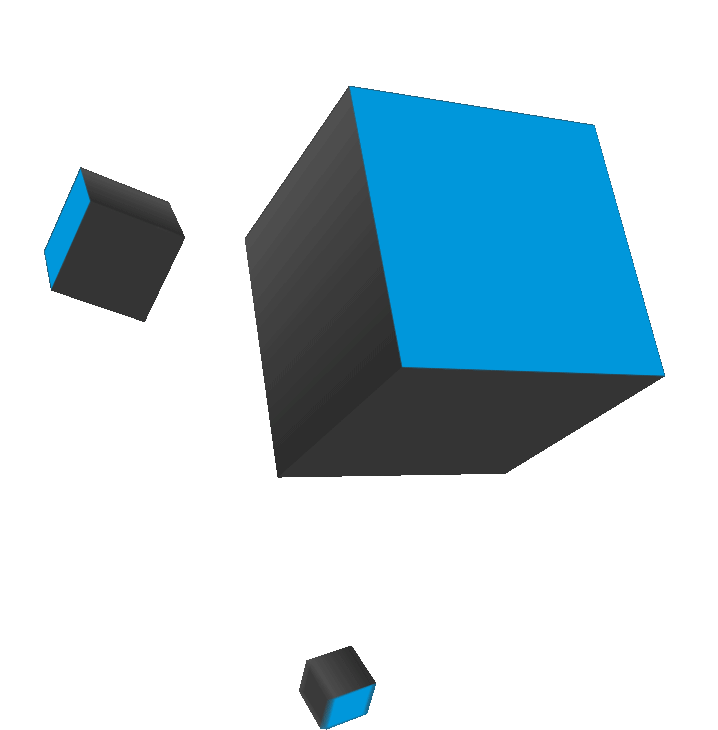 ÔN TẬP VỀ HÌNH HỌC VÀ ĐO LƯỜNG(2 TIẾT)
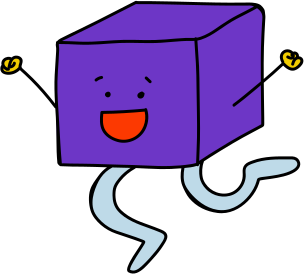 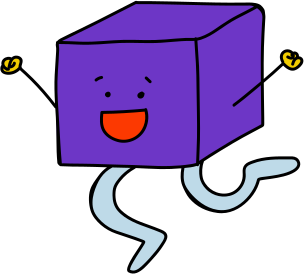 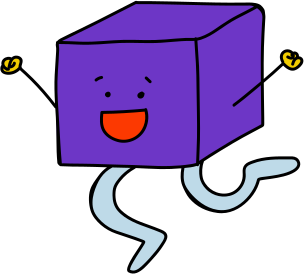 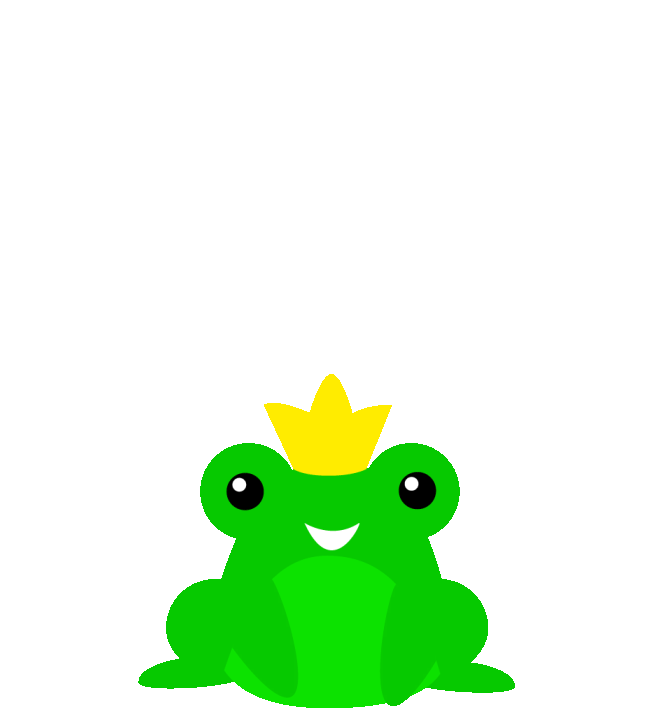 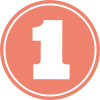 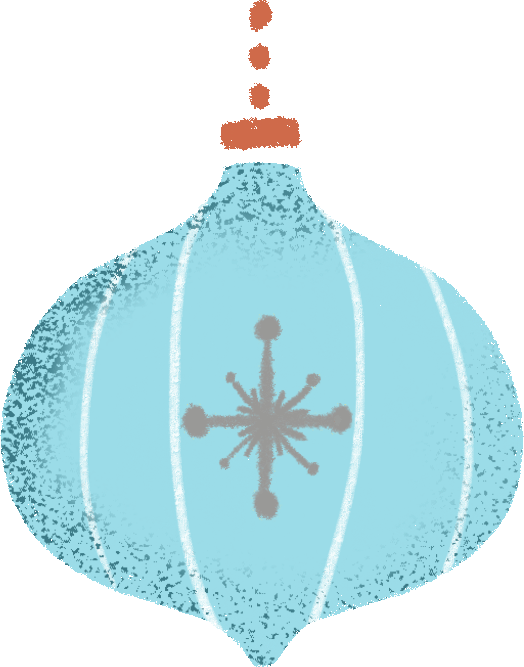 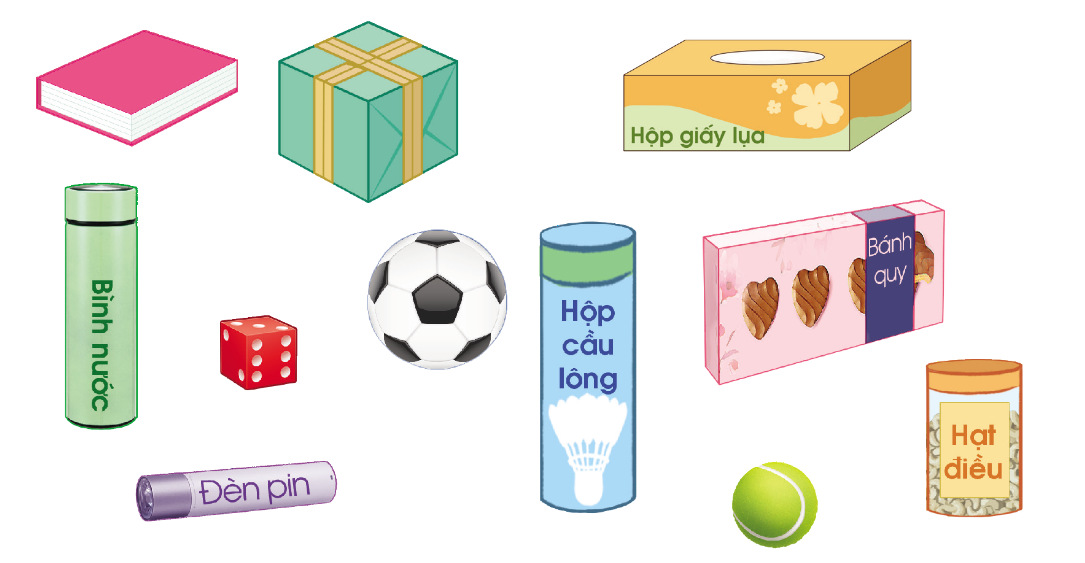 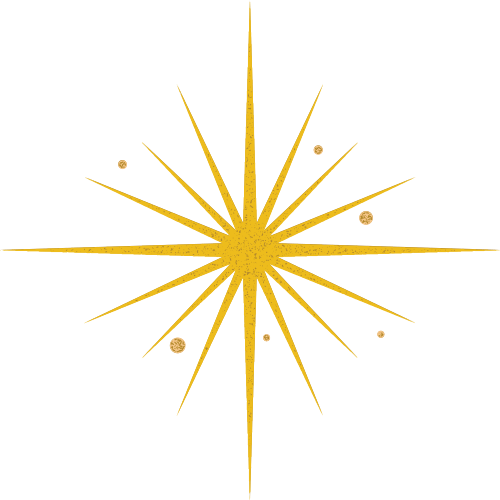 Em hãy chỉ ra các đồ vật có dạng khối lập phương, khối hộp chữ nhật, khối trụ và khối cầu?
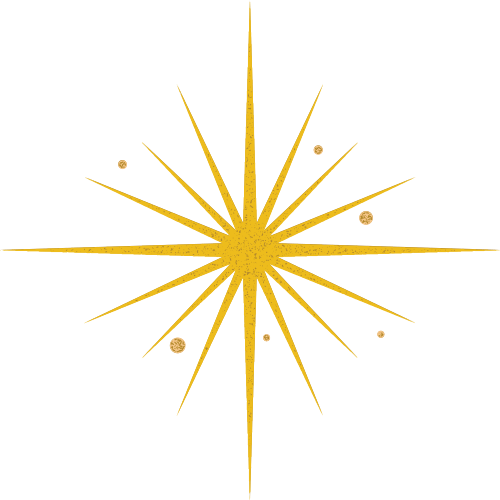 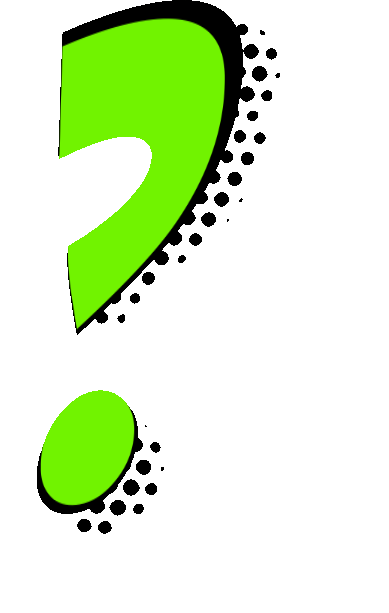 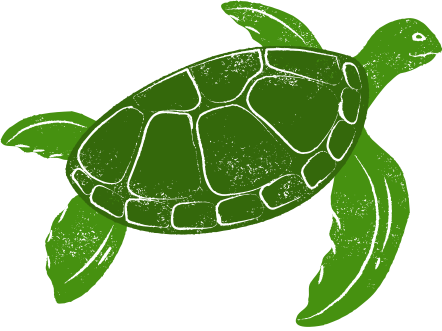 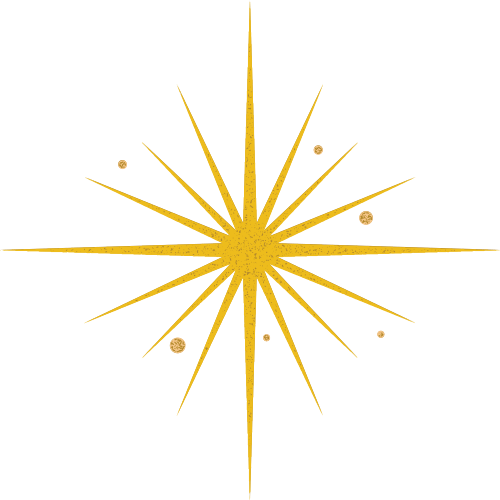 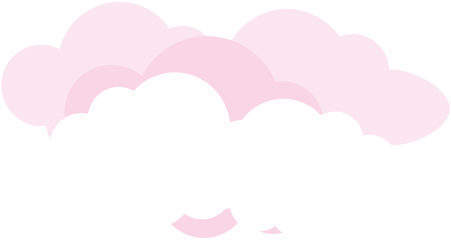 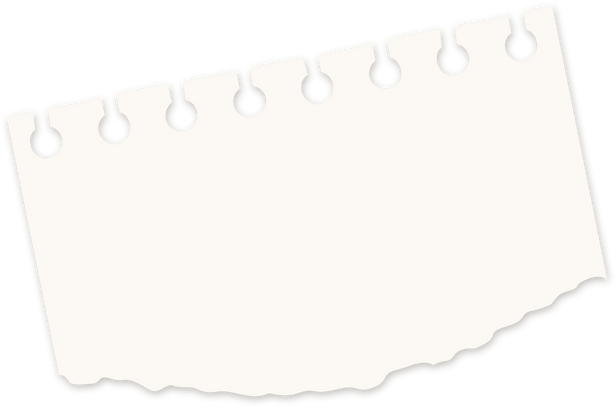 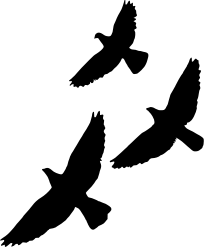 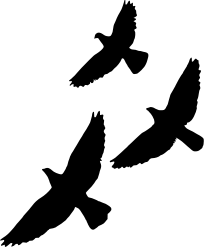 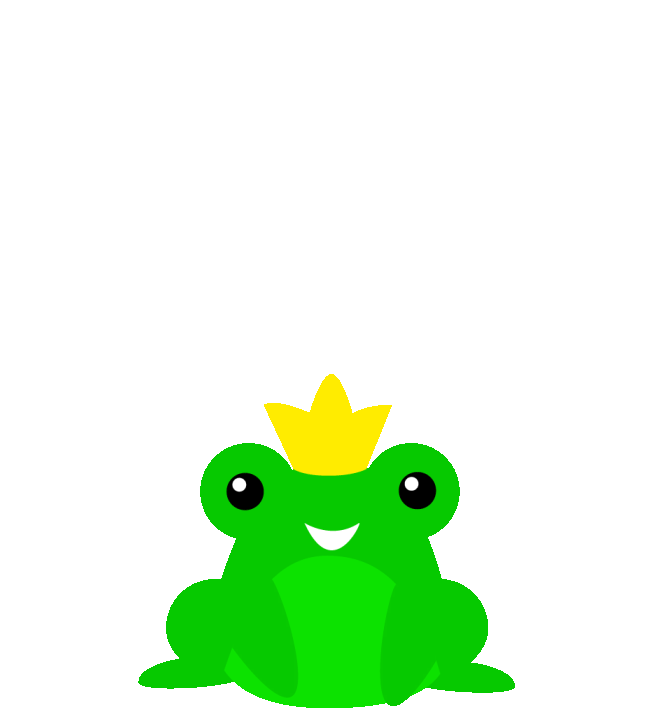 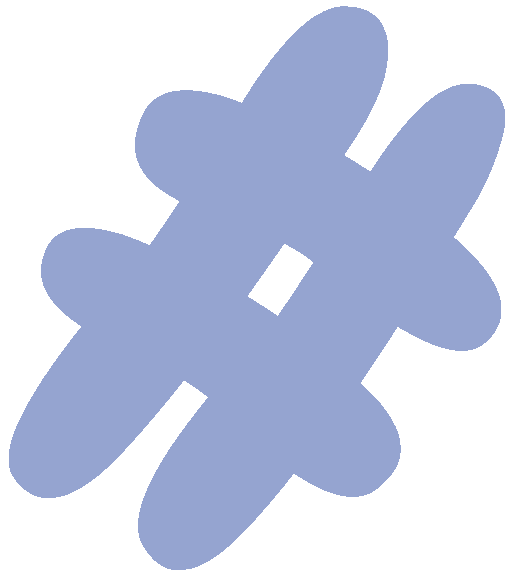 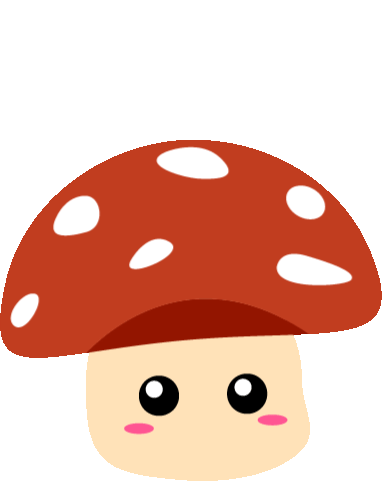 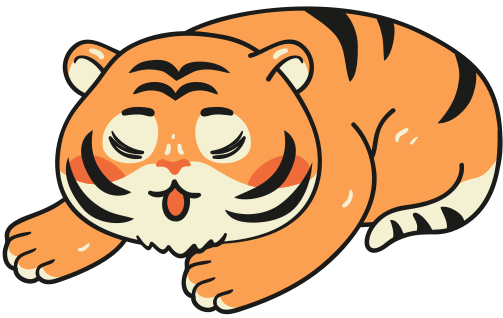 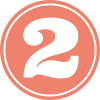 Đo rồi đọc tên đoạn thẳng dài nhất trong các đoạn thẳng sau
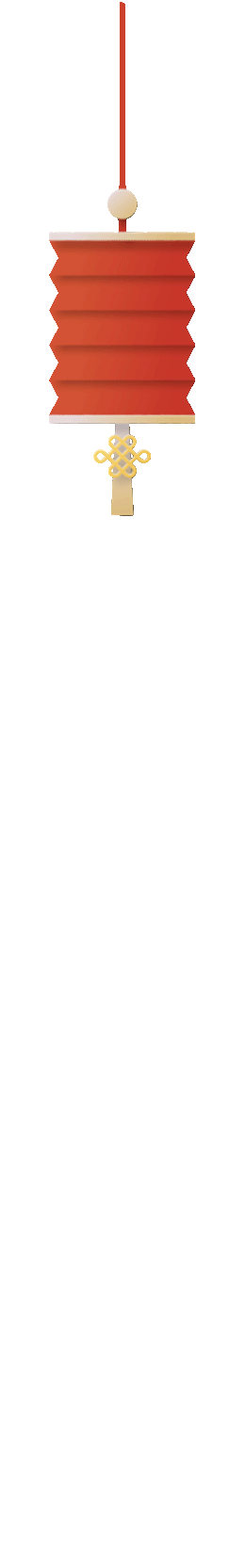 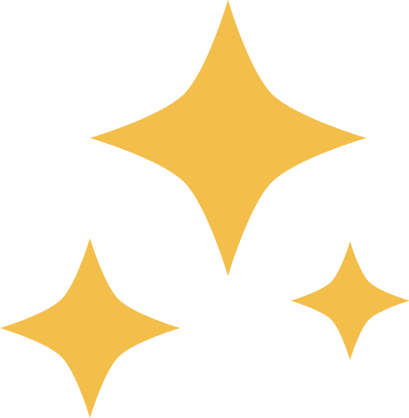 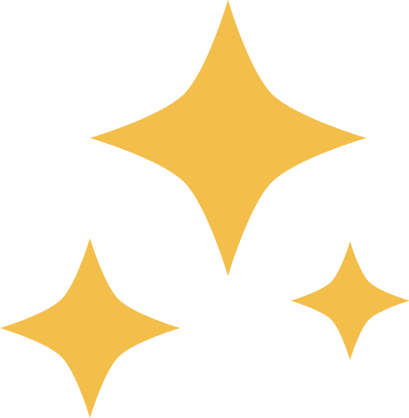 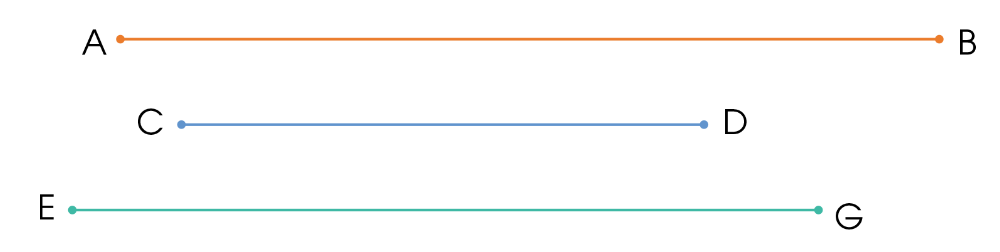 6,5 cm
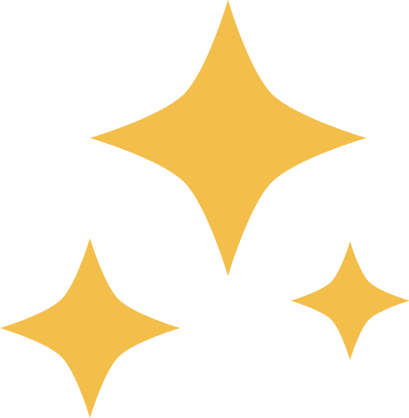 4 cm
6 cm
Đoạn thẳng AB dài nhất
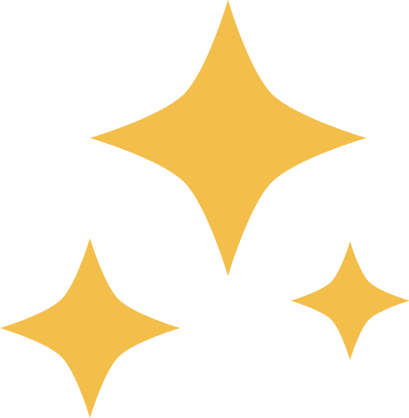 Vẽ đoạn thẳng MN dài 1dm?
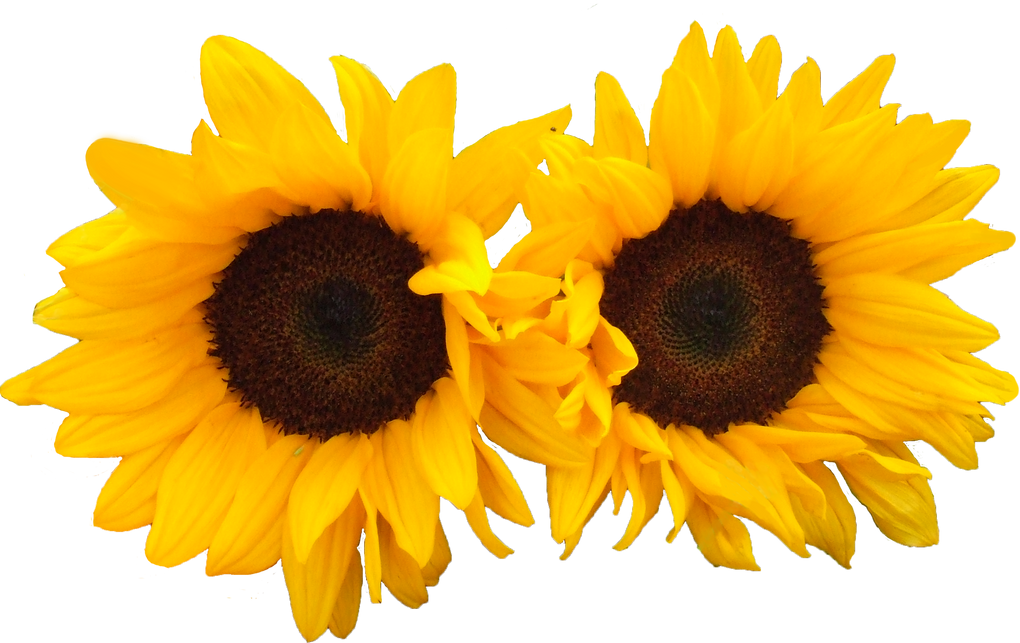 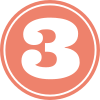 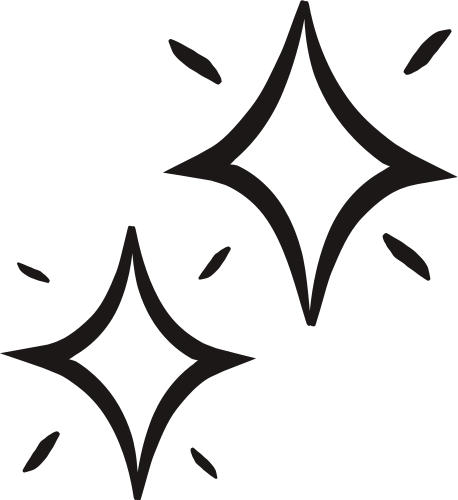 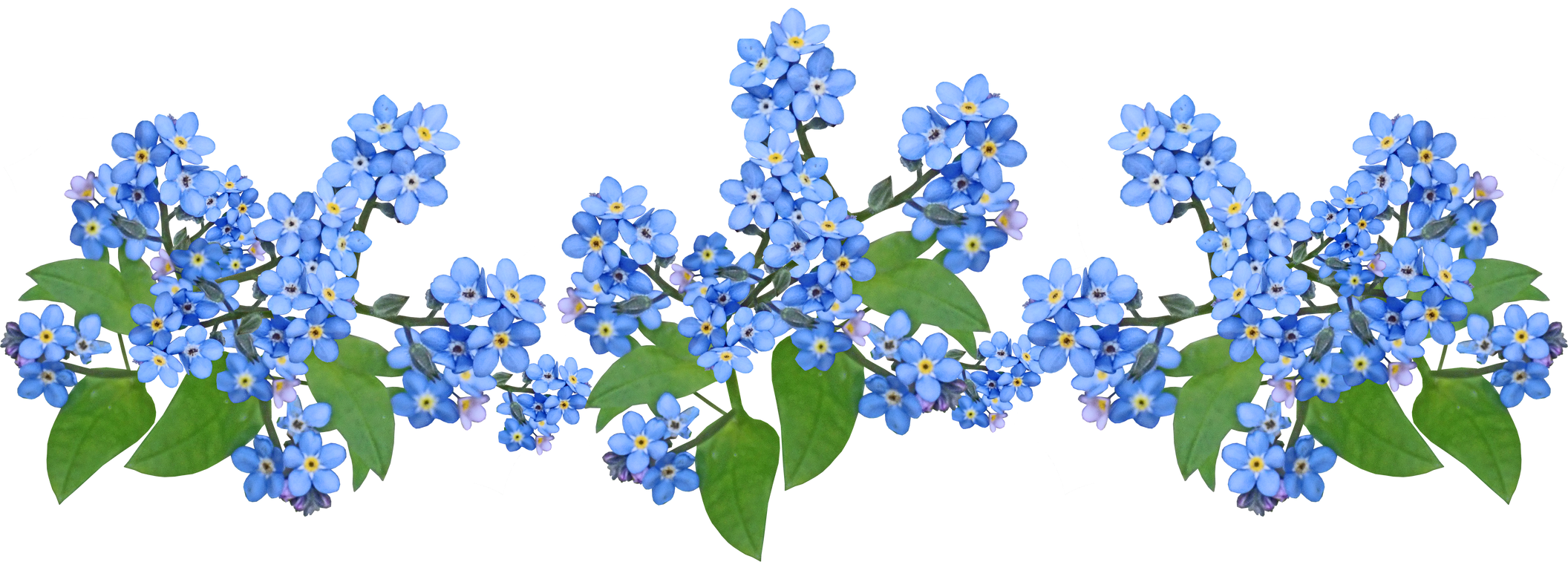 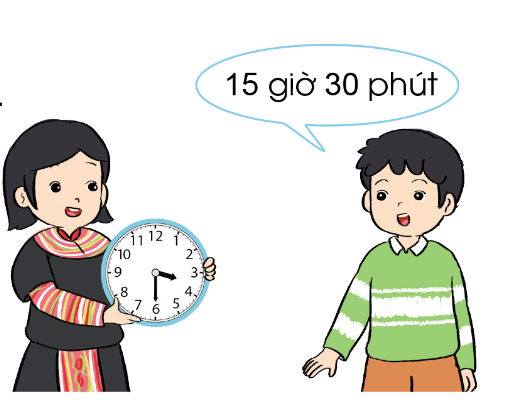 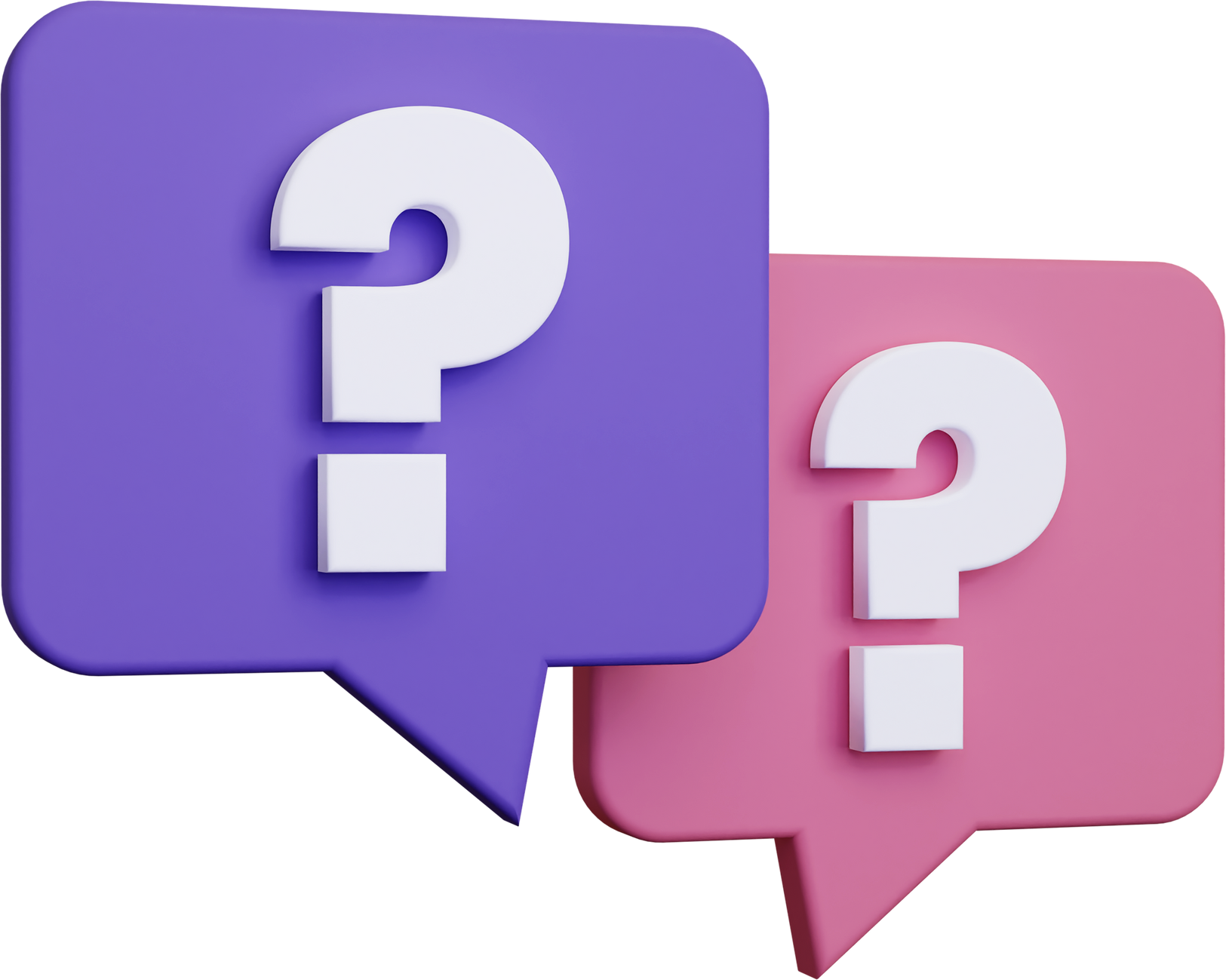 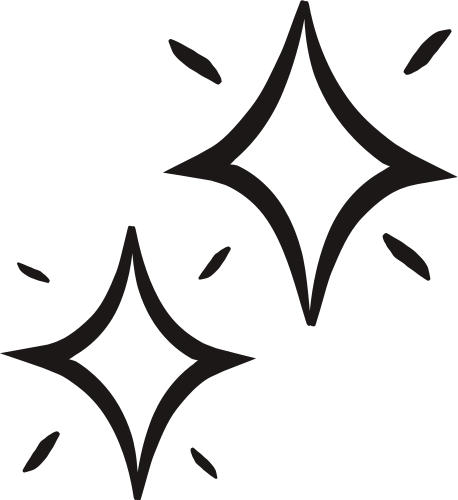 Quay kim đồng hồ để đồng hồ chỉ đúng.
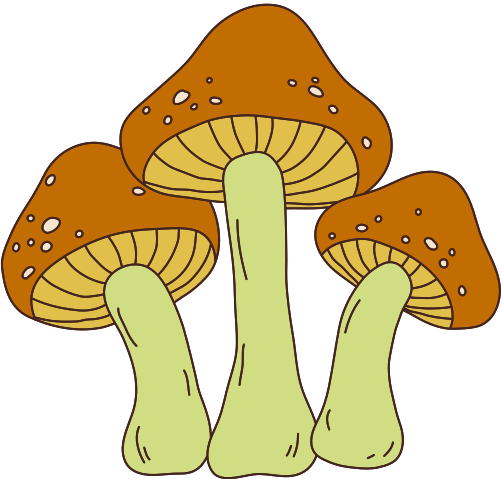 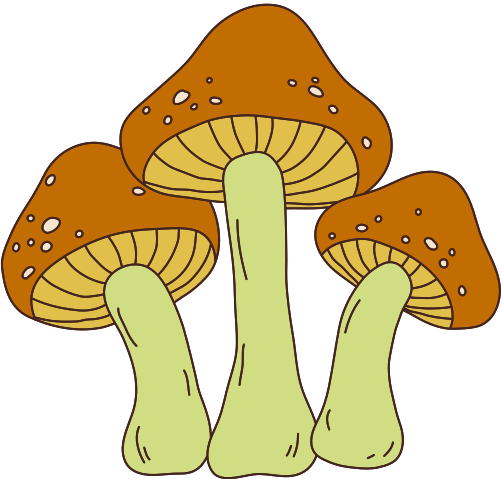 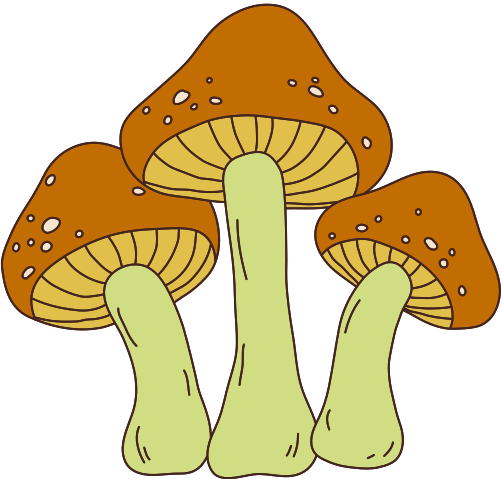 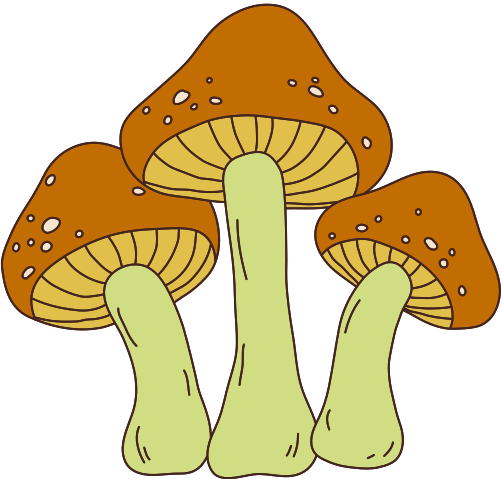 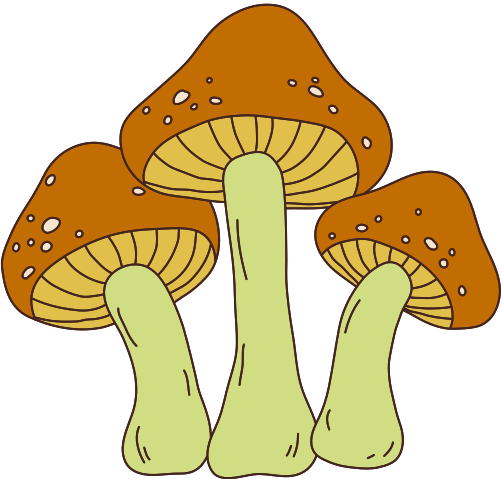 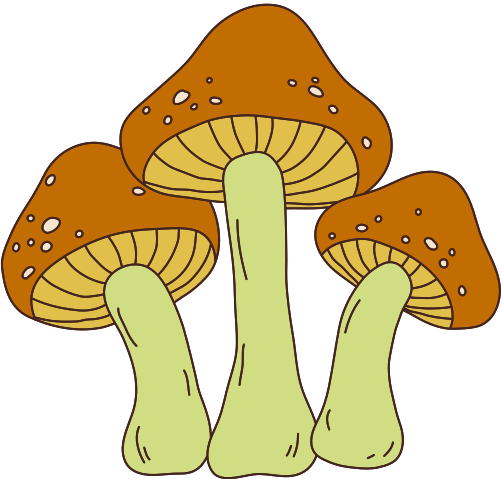 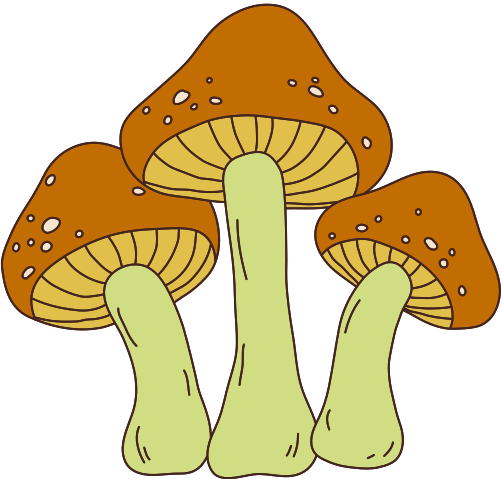 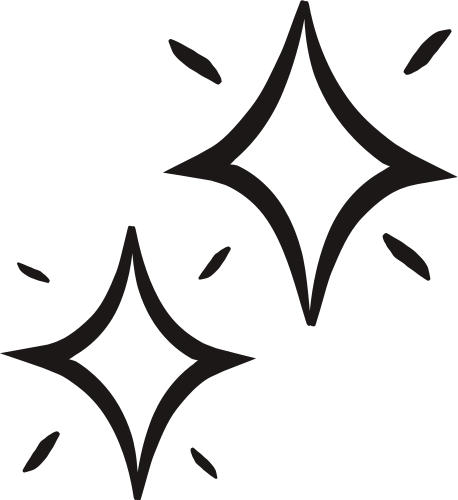 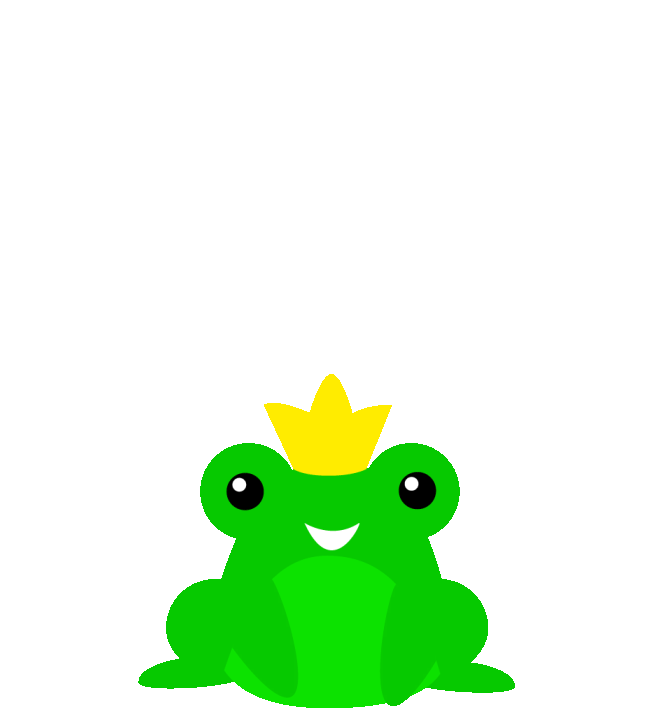 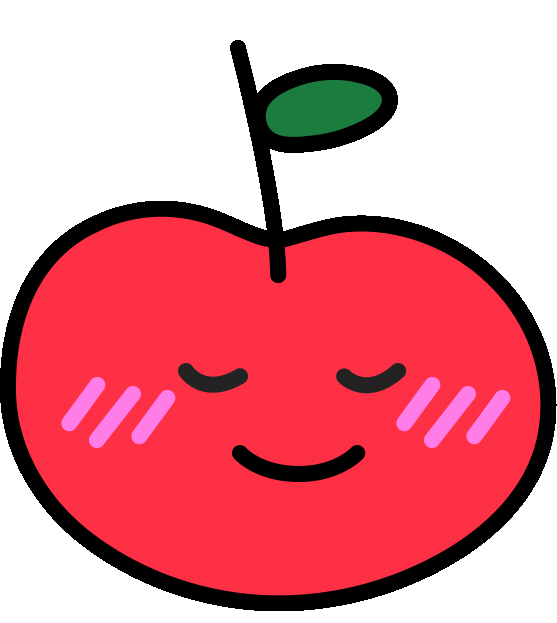 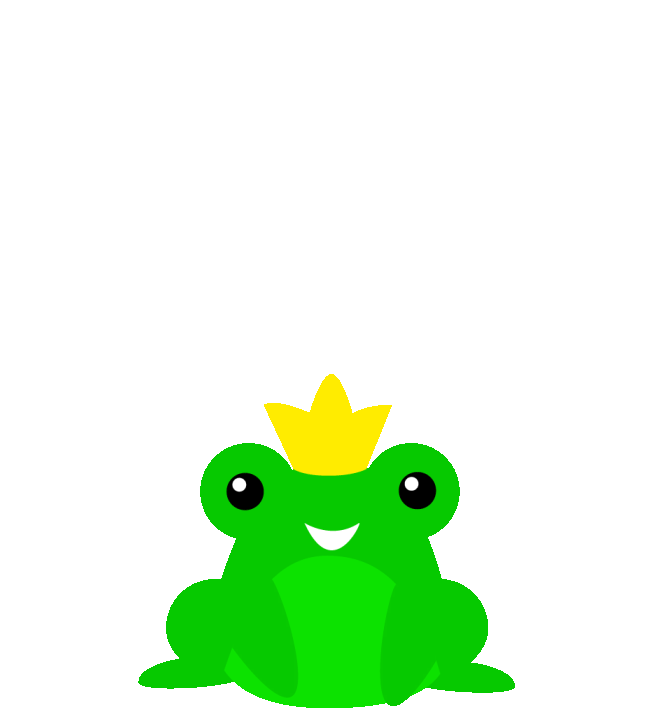 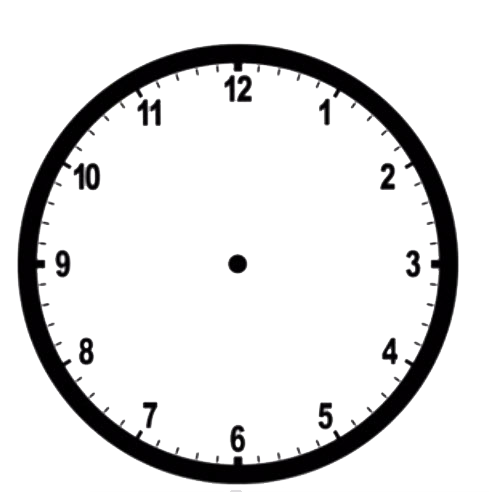 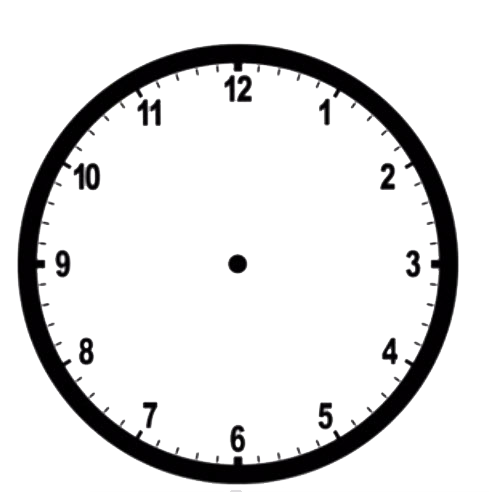 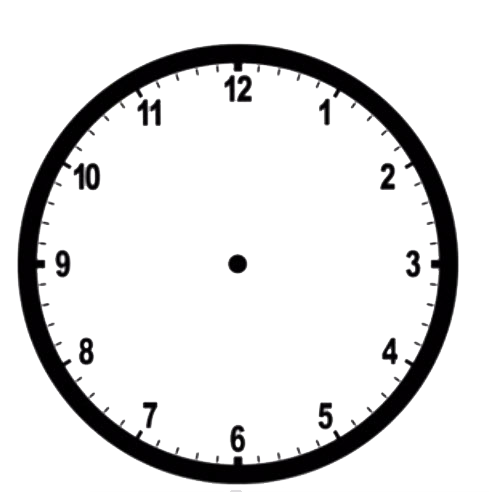 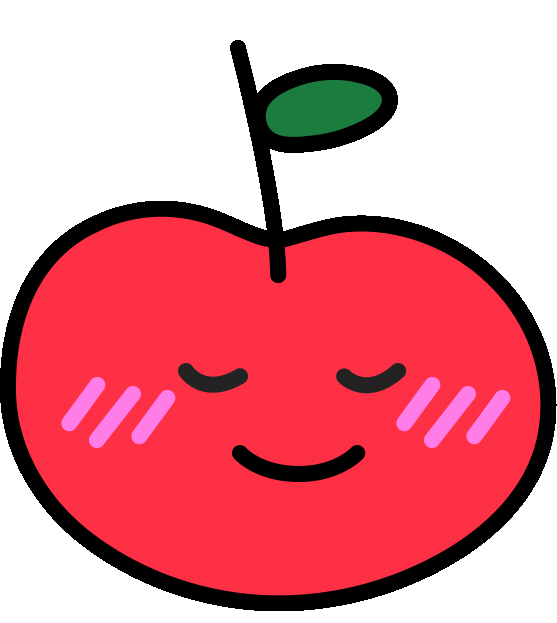 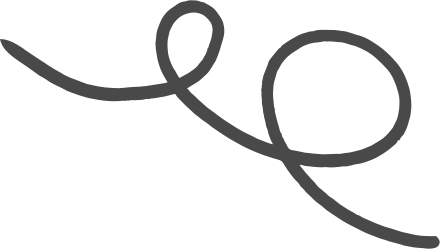 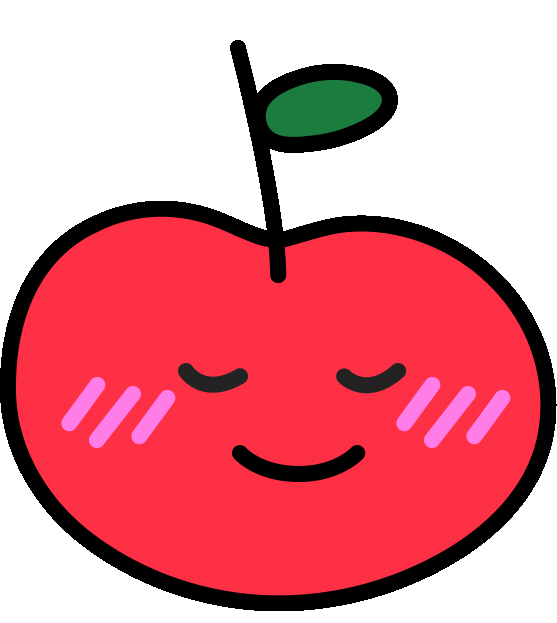 7 giờ
1 giờ rưỡi
12 giờ 15 phút
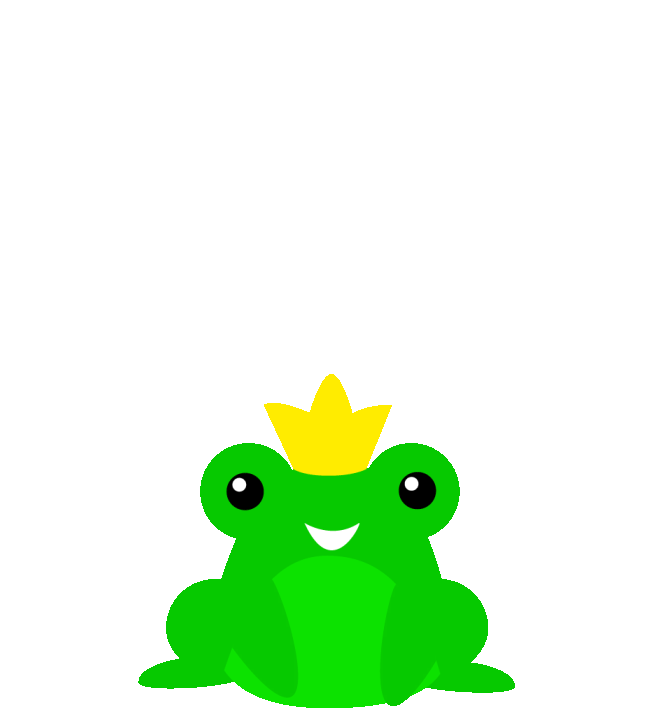 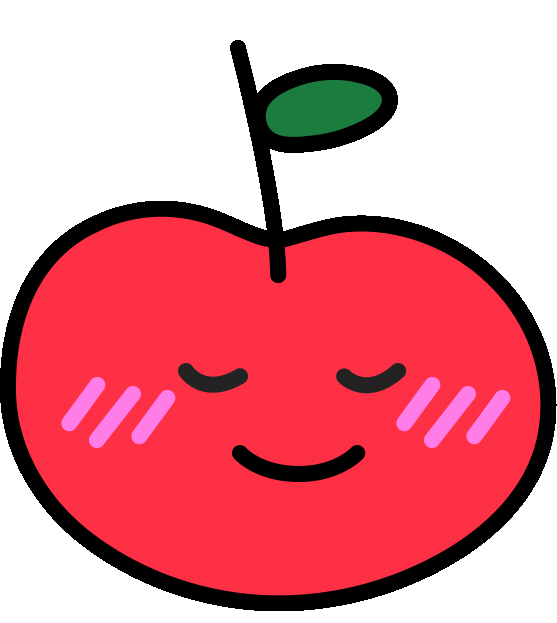 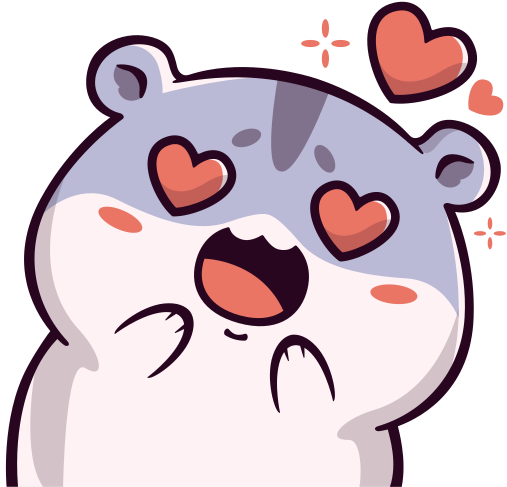 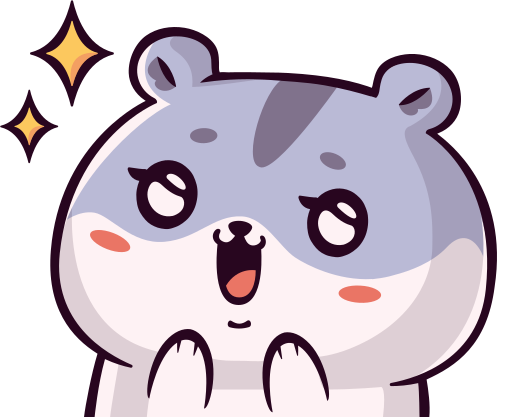 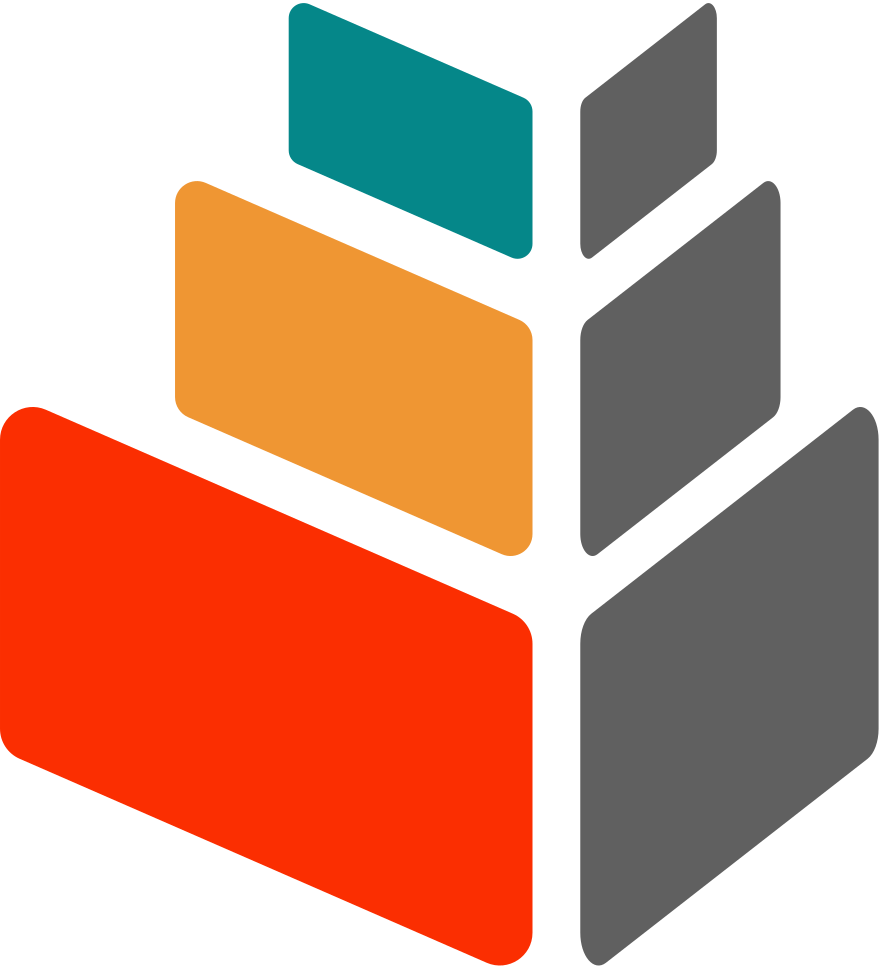 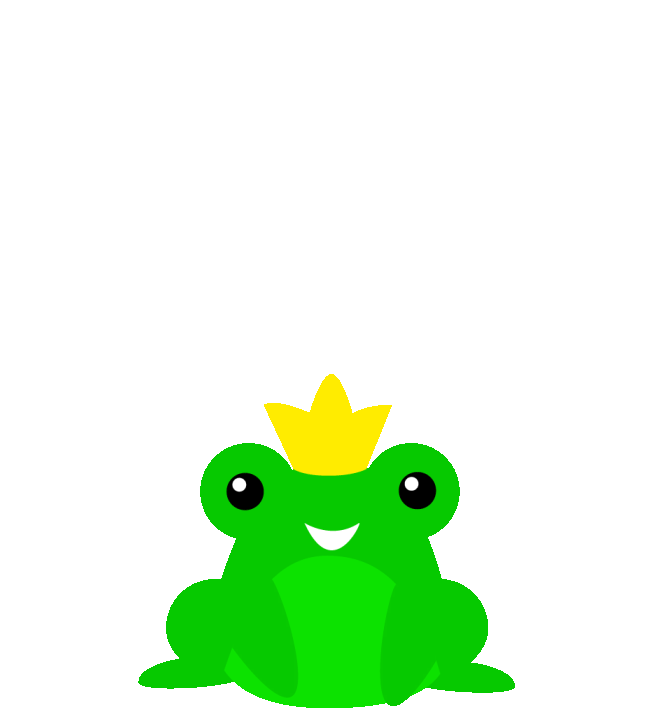 [Speaker Notes: Để hiệu ứng chạy thì đồng hồ sẽ hiện ra.]
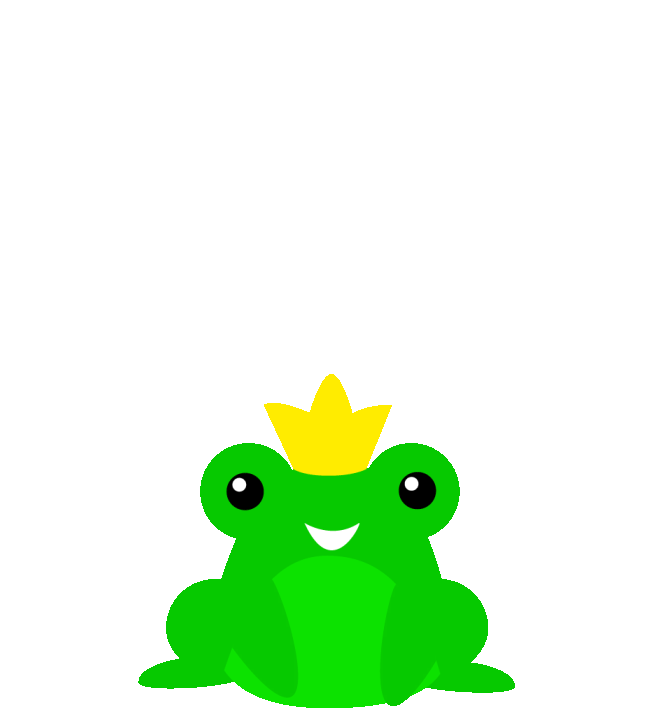 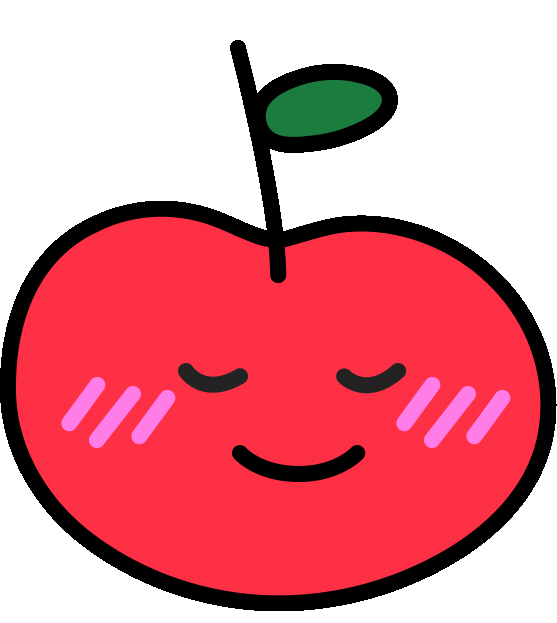 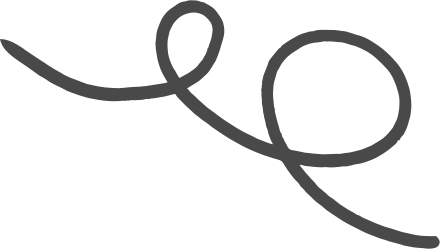 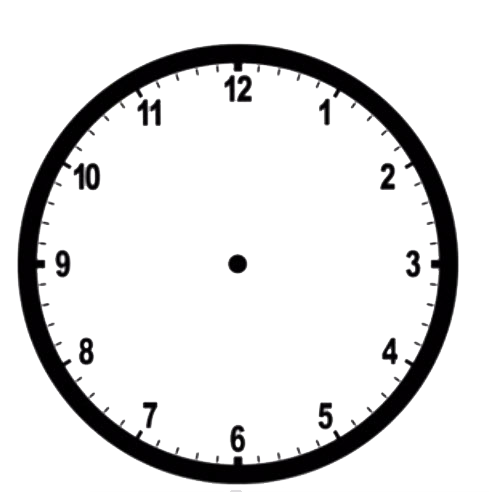 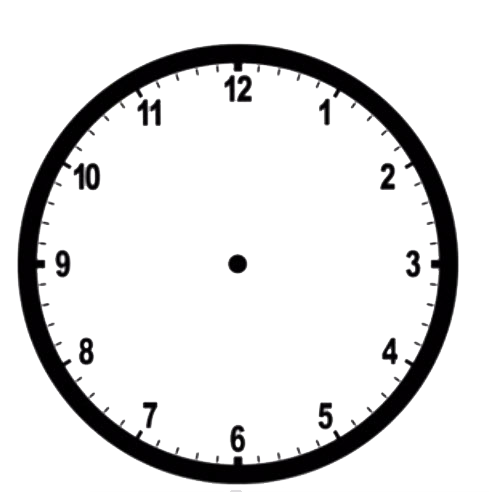 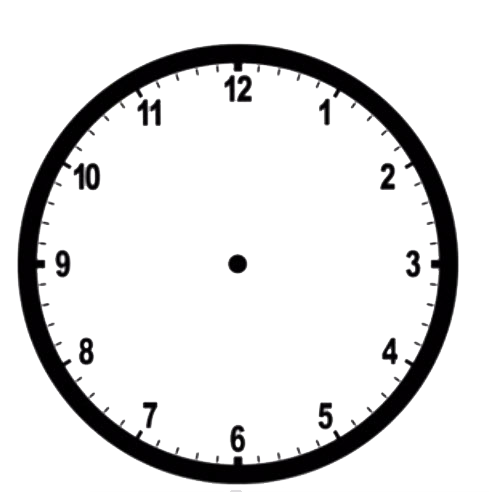 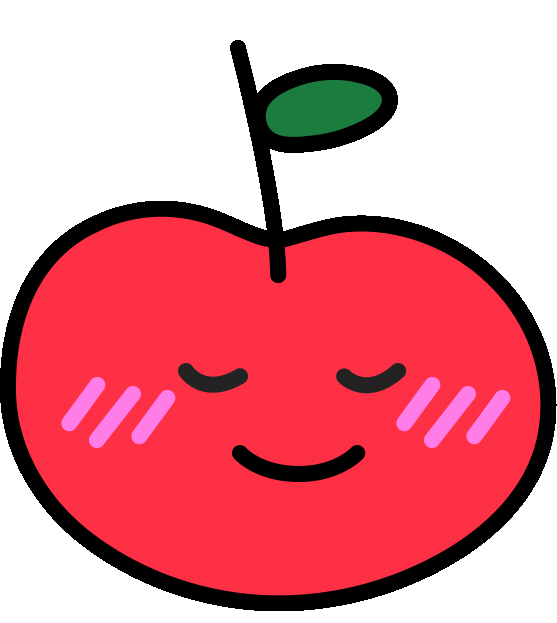 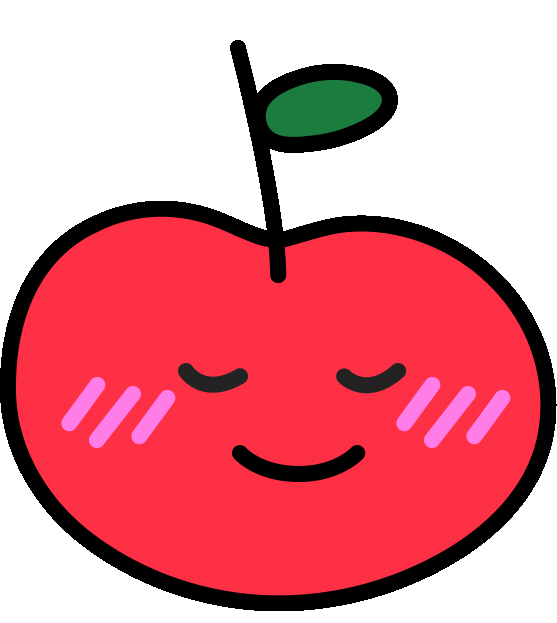 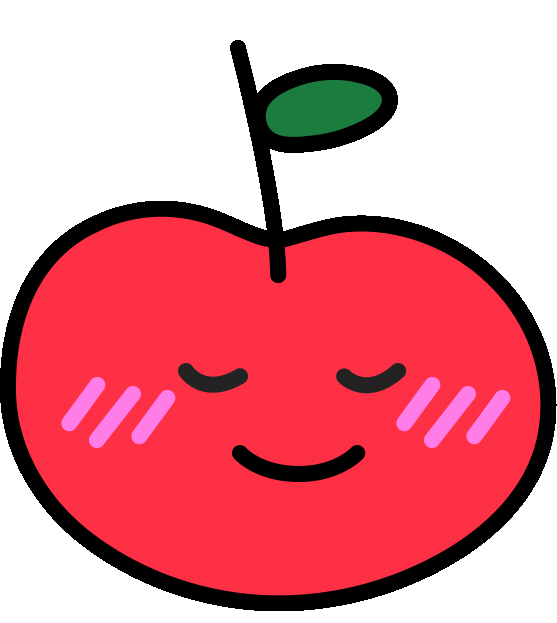 22 giờ
14 giờ 30 phút
16 giờ 15 phút
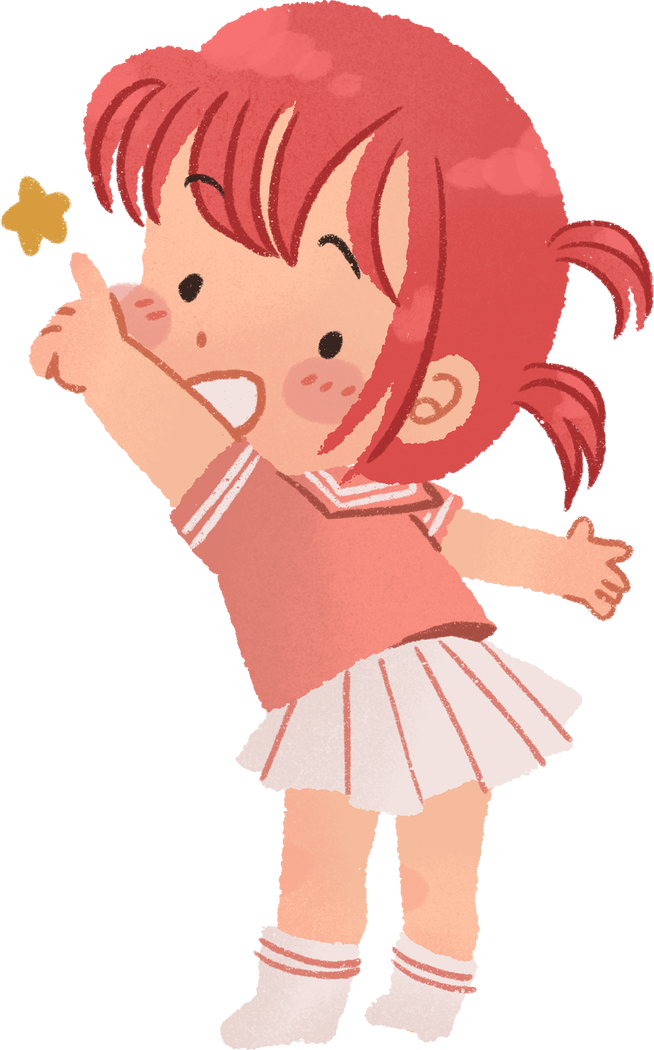 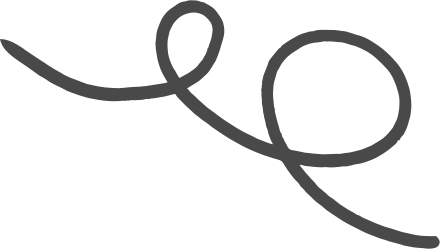 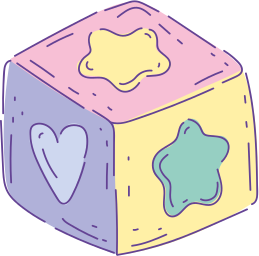 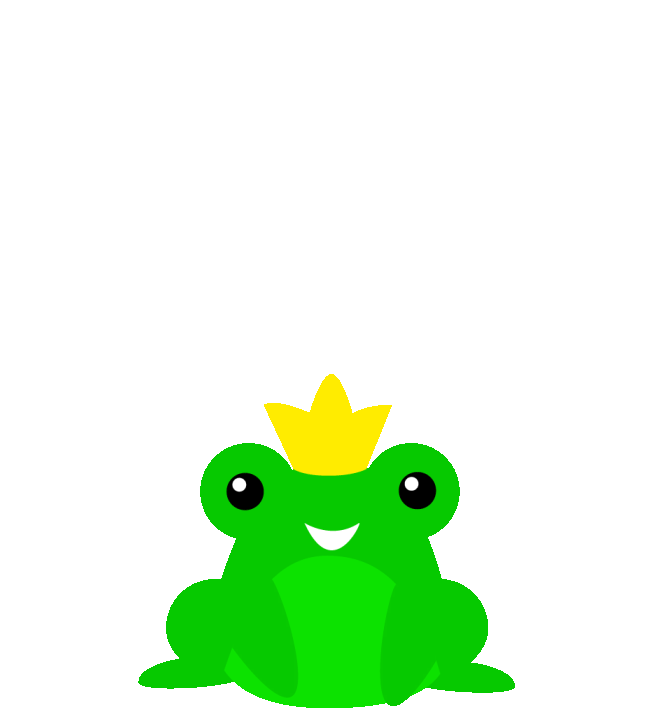 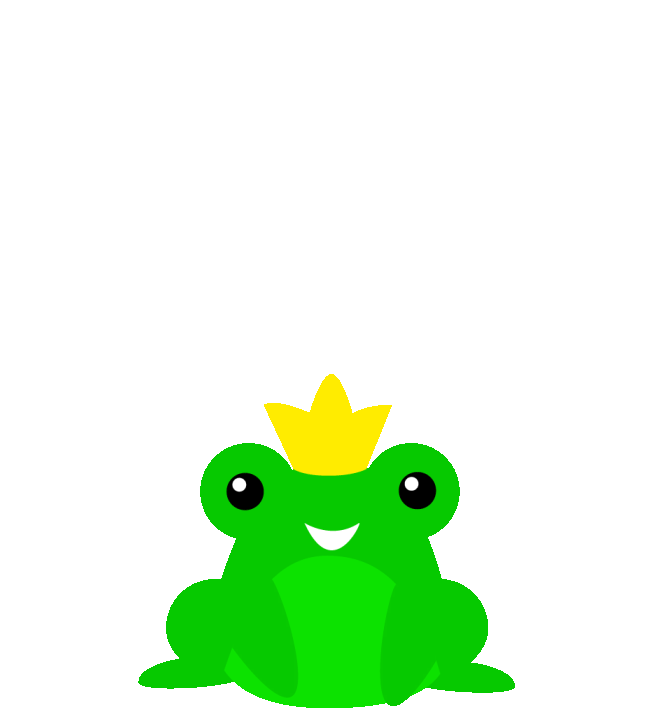 [Speaker Notes: Để hiệu ứng chạy thì đồng hồ sẽ hiện ra.]
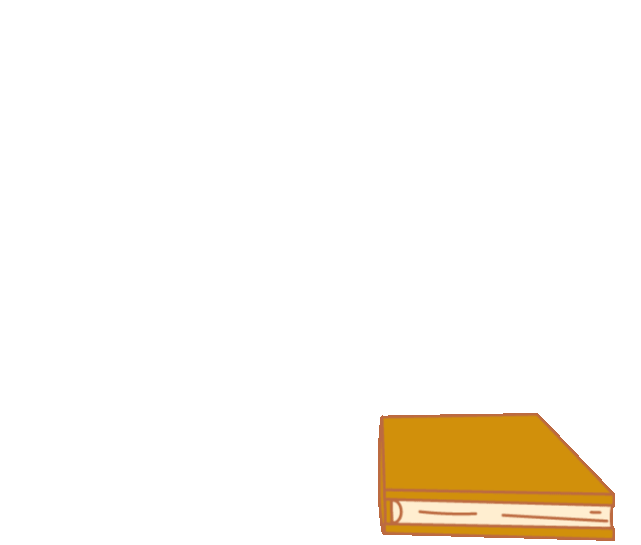 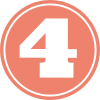 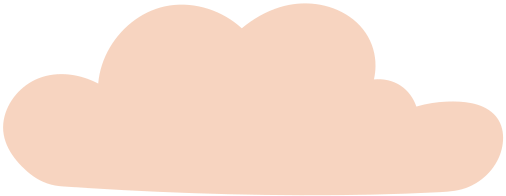 Số?
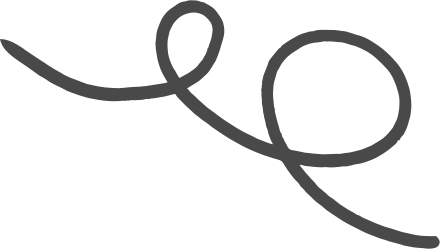 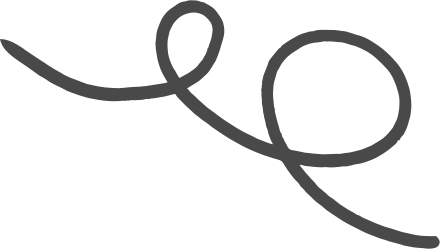 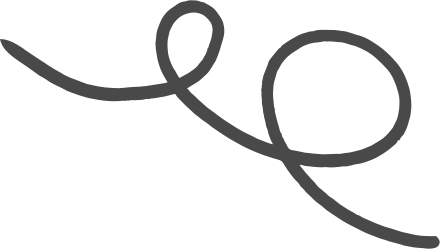 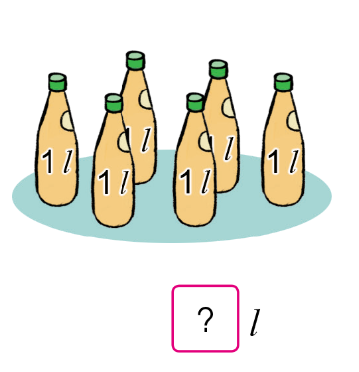 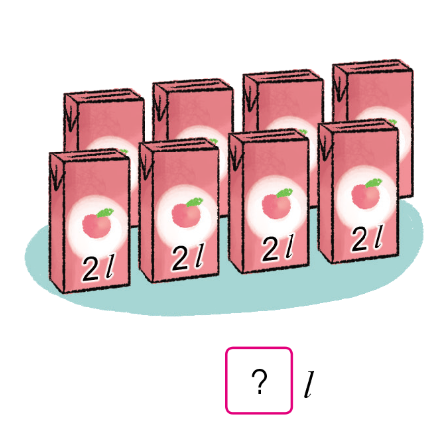 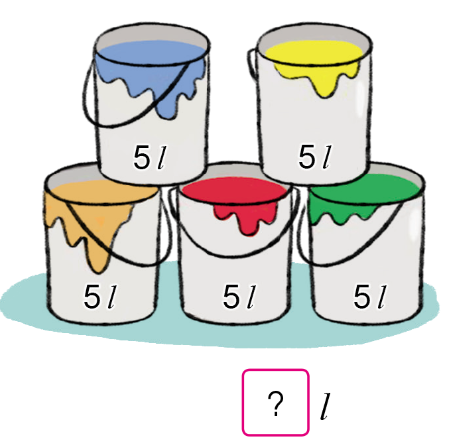 6
16
25
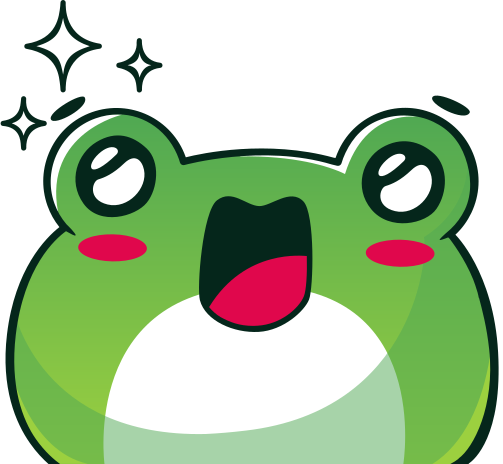 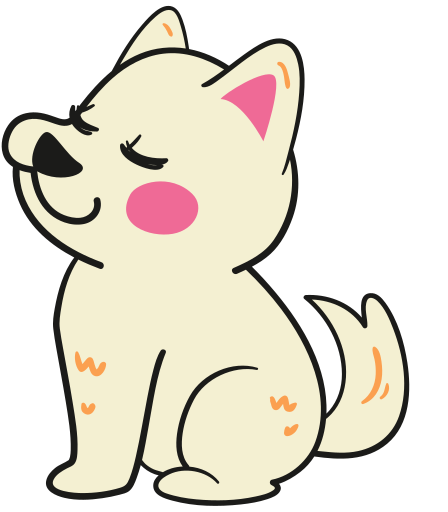 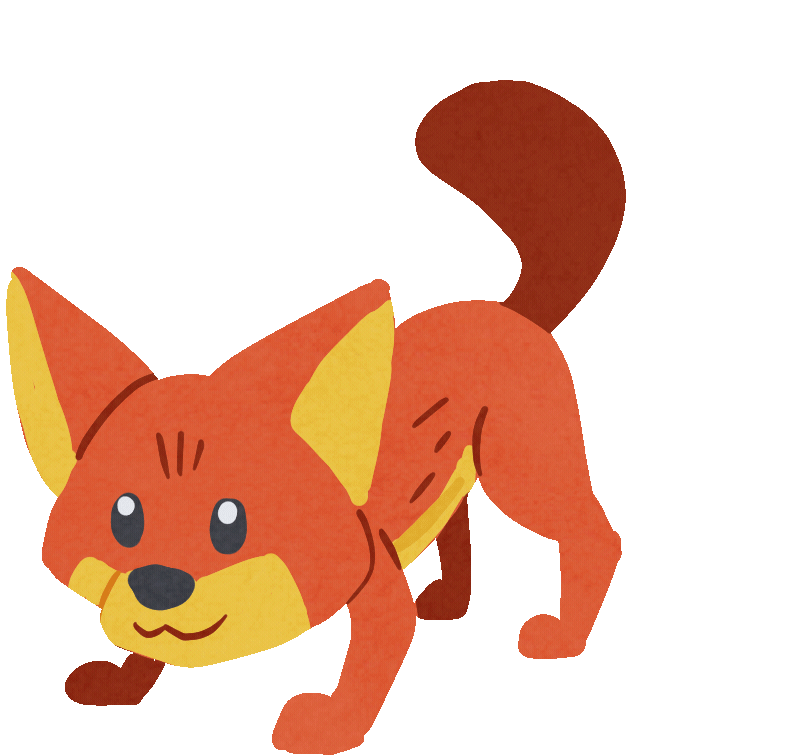 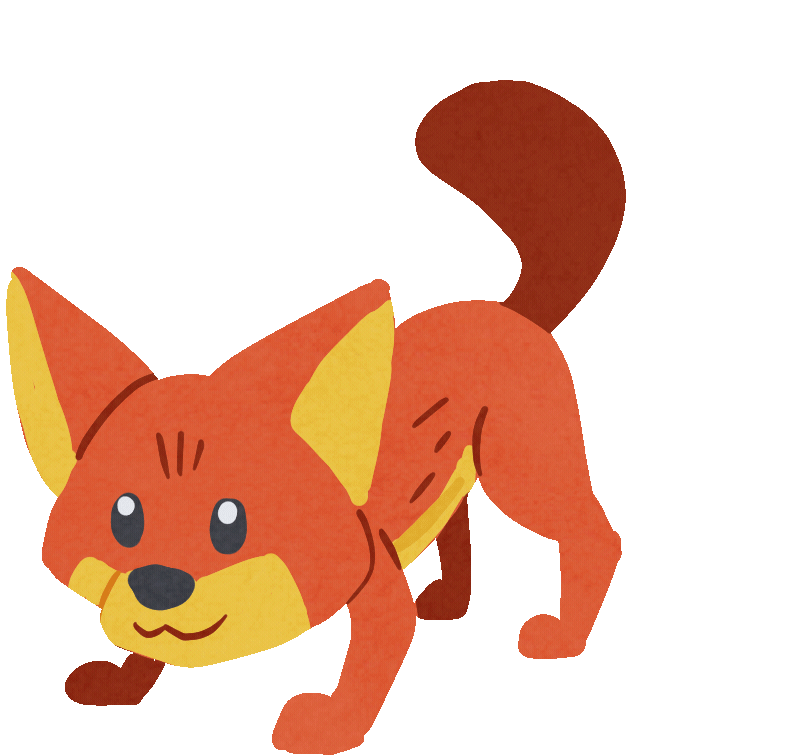 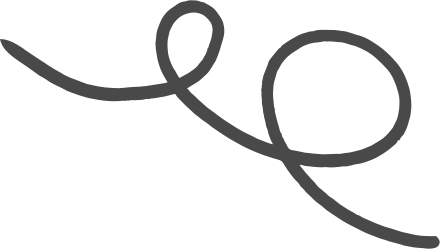 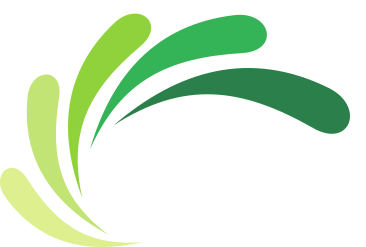 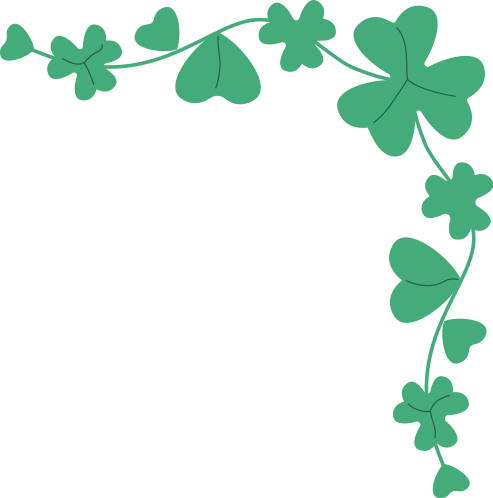 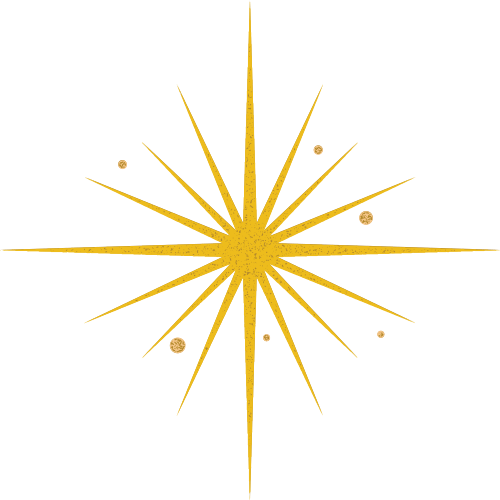 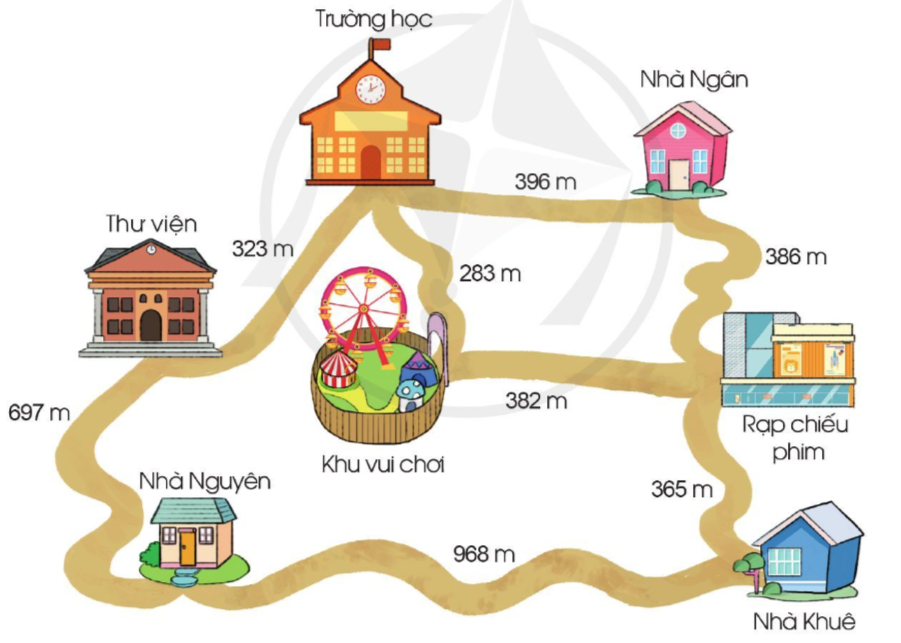 Quan sát sơ đồ sau, trả lời các câu hỏi:
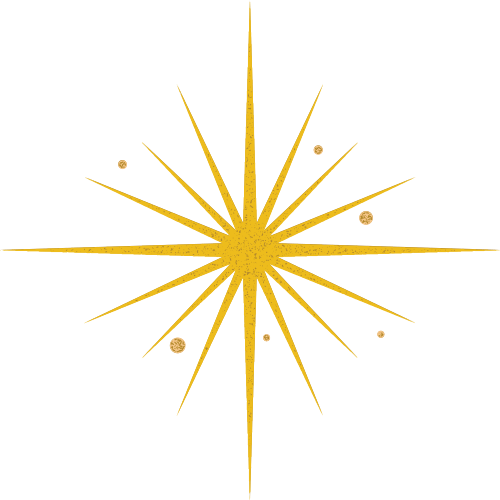 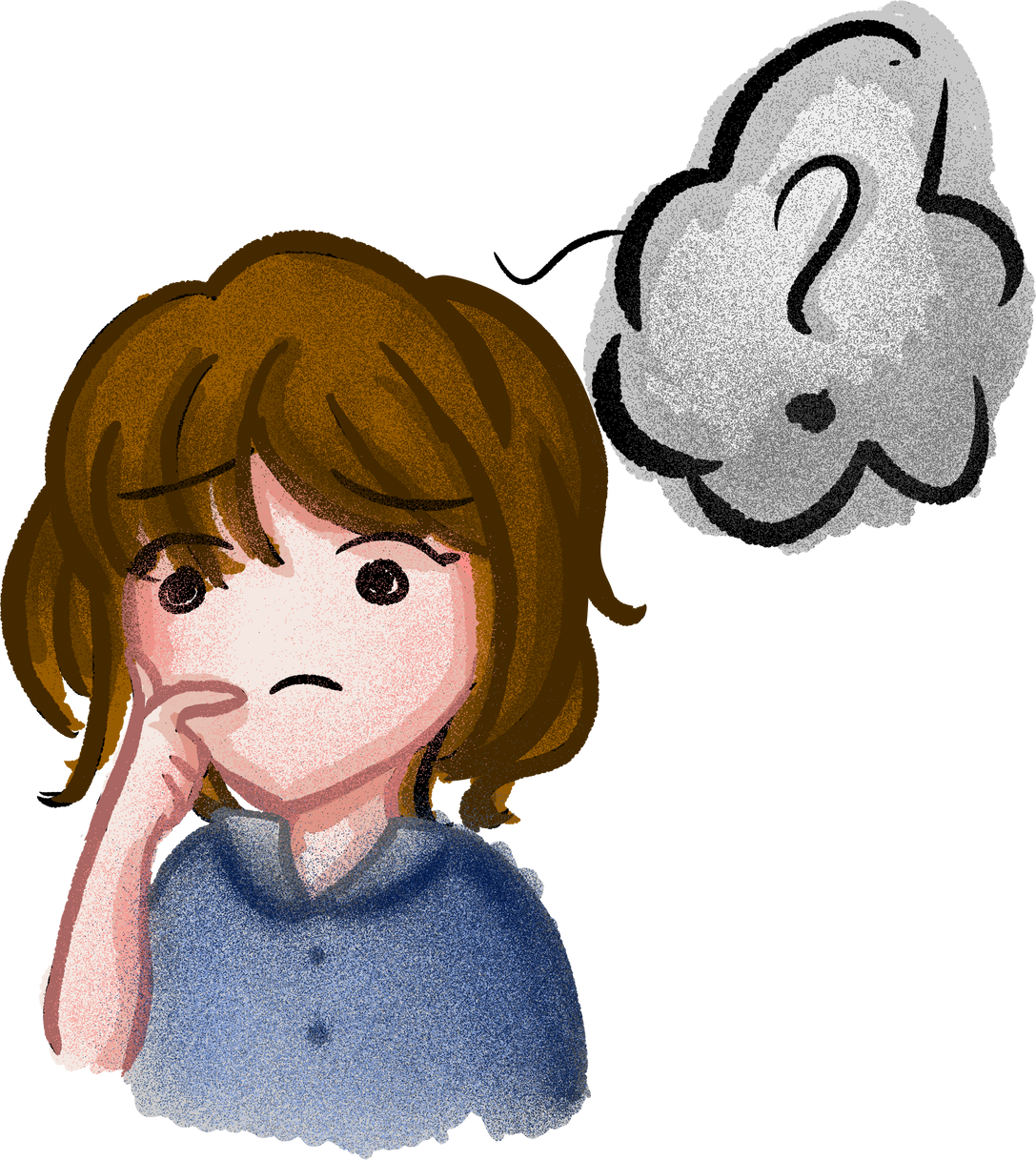 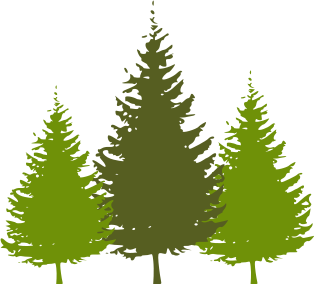 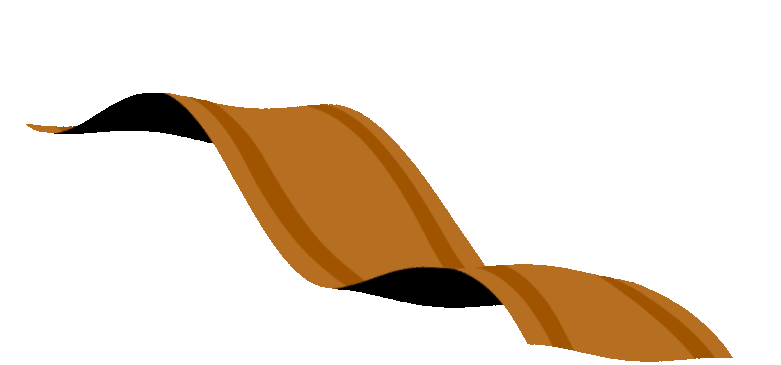 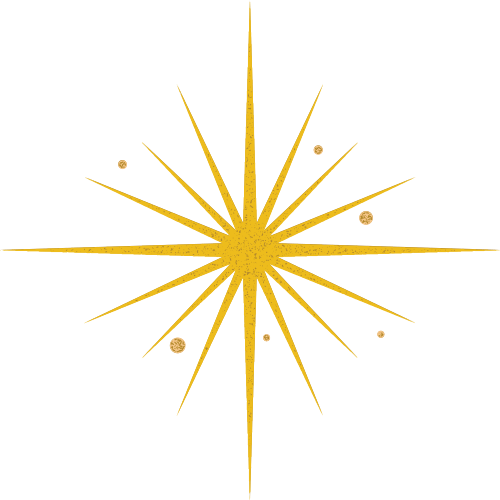 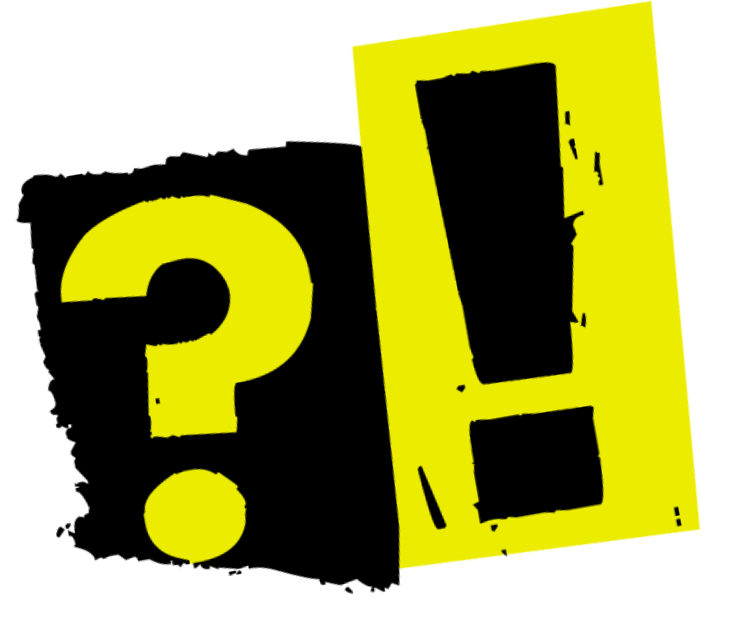 Quãng đường từ nhà Nguyên đến nhà Khuê dài hơn quãng đường từ nhà Nguyên đến thư viện bao nhiêu mét?
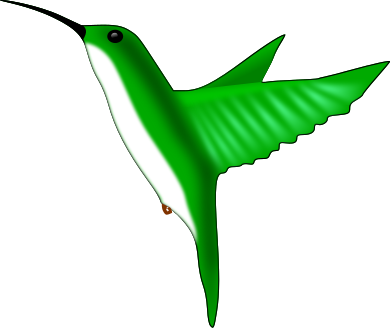 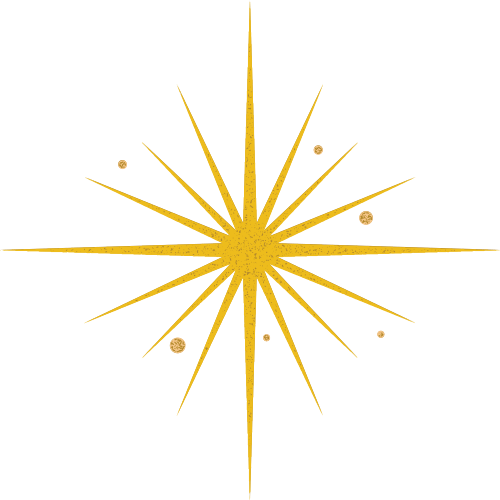 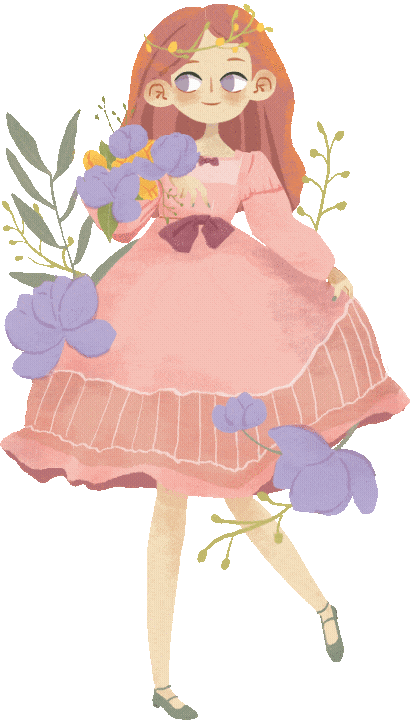 Đáp án
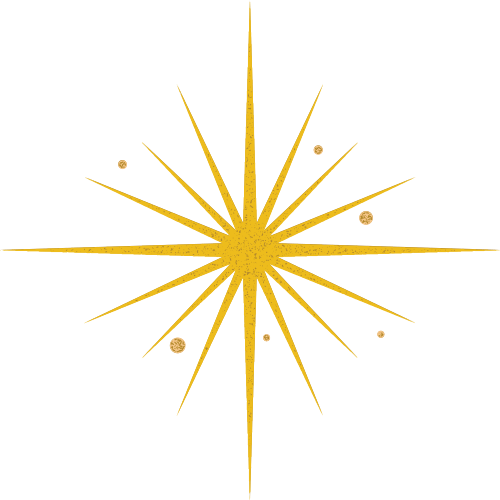 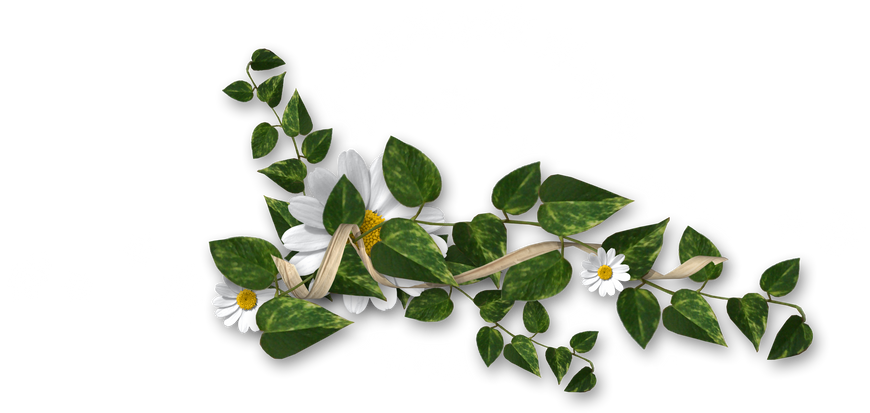 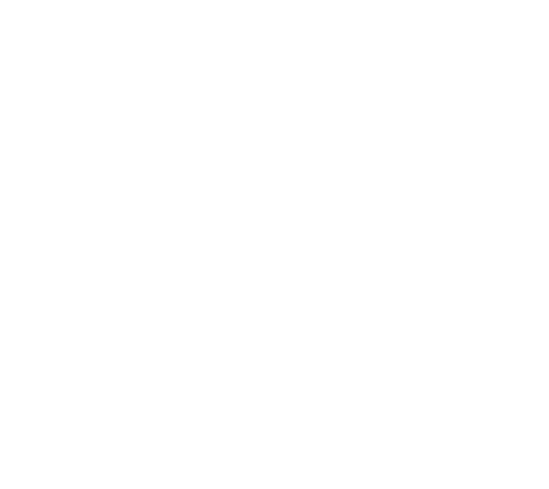 Theo em, nếu đi từ nhà Ngân đến khu vui chơi thì đi đường nào gần hơn?
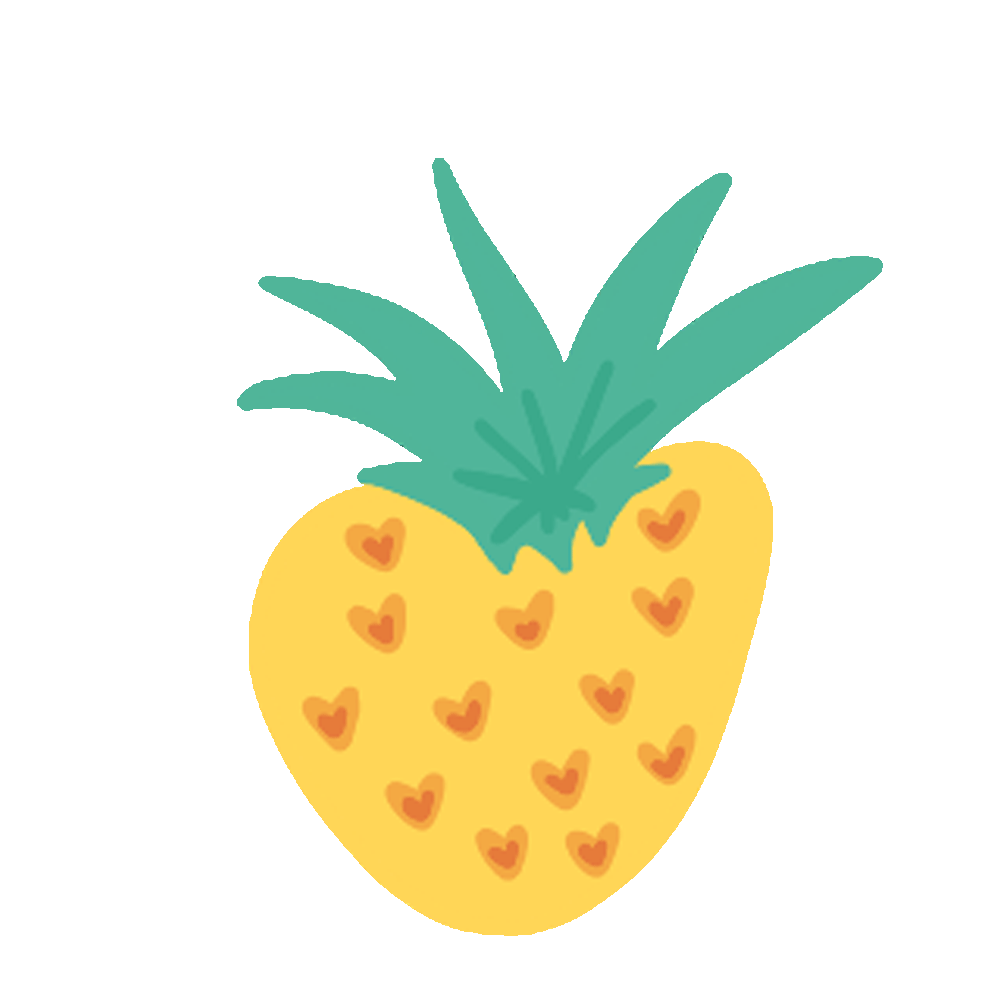 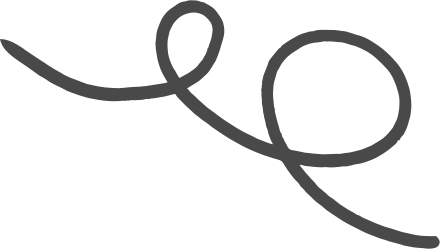 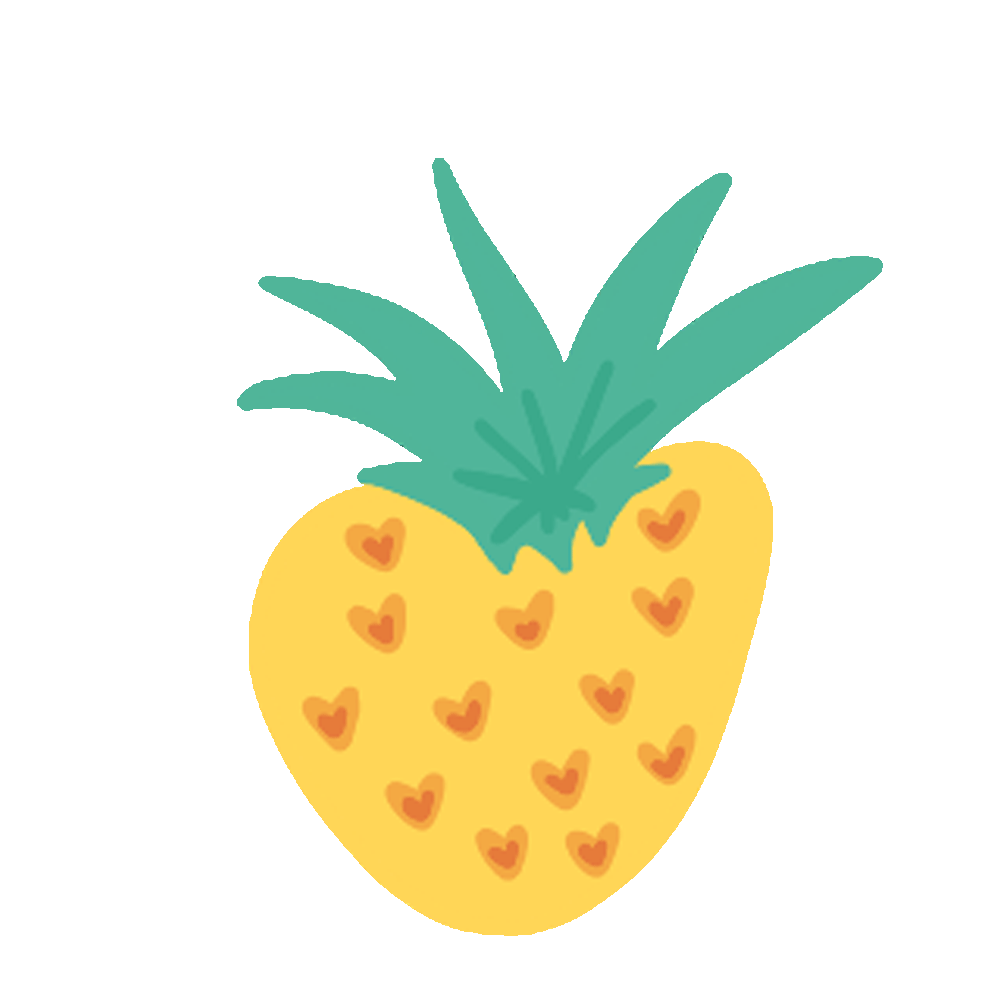 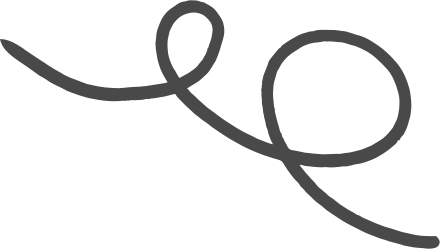 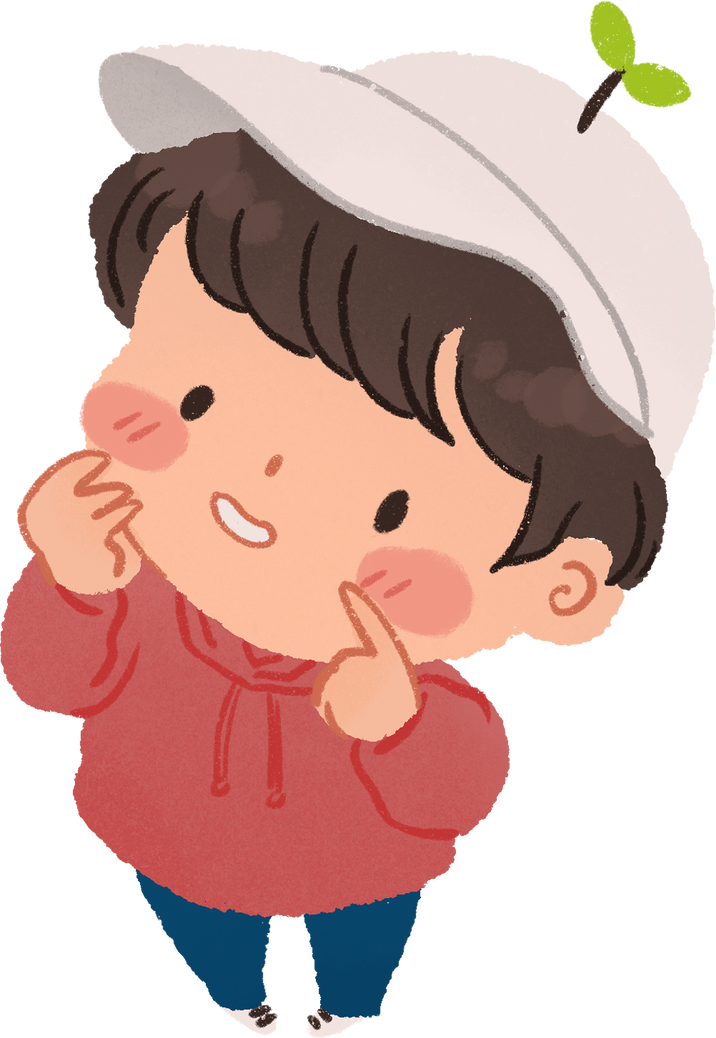 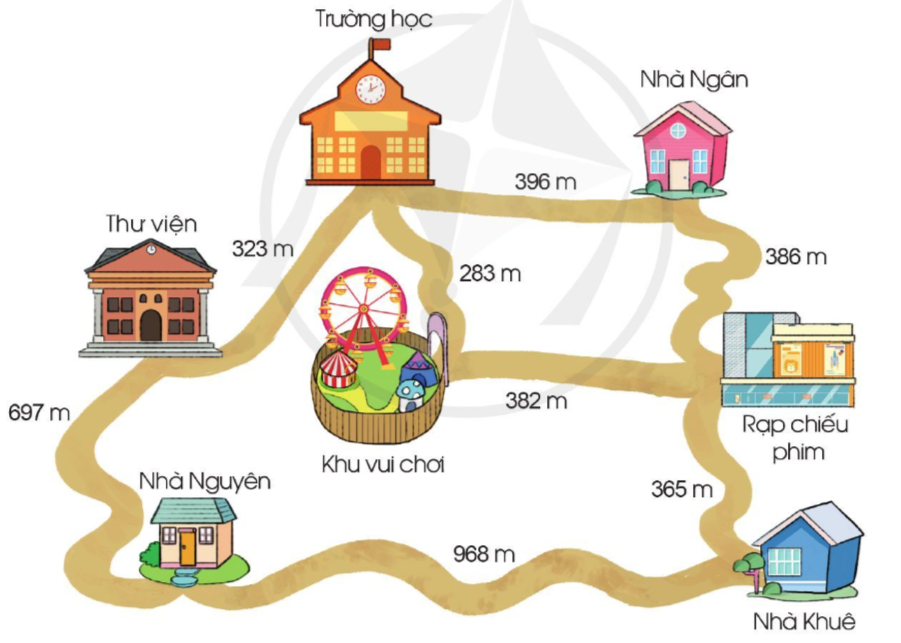 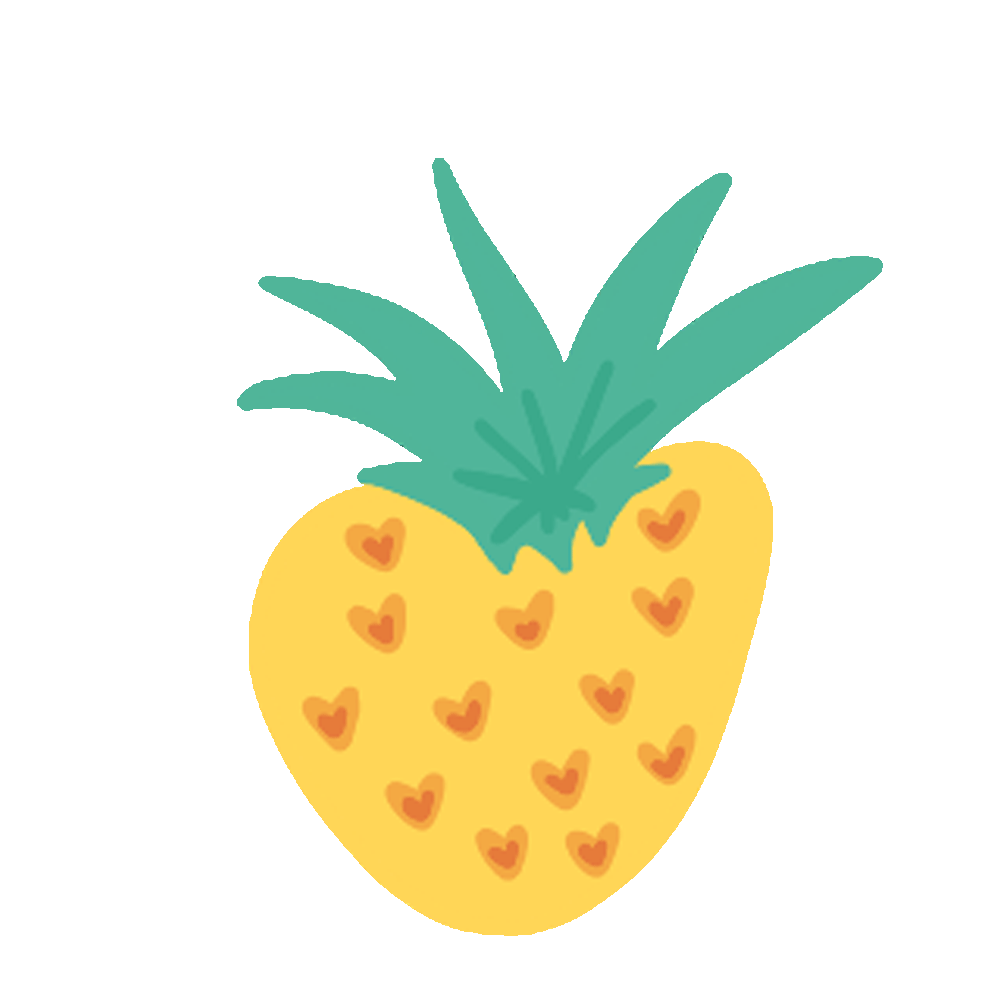 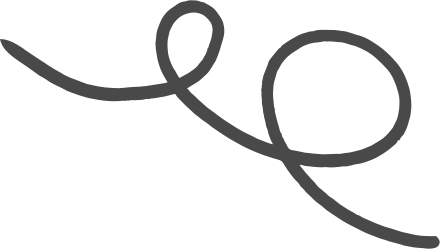 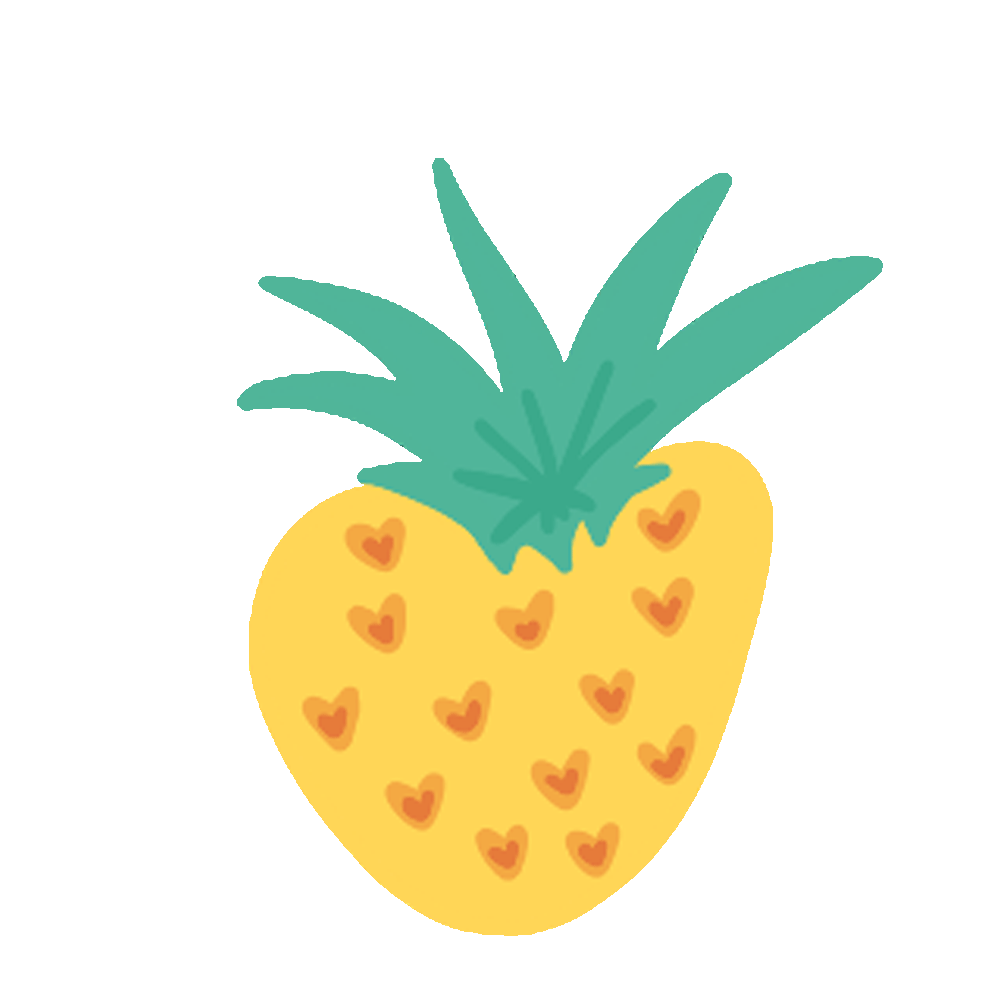 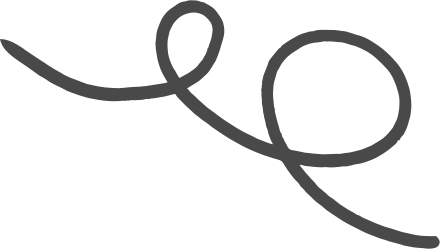 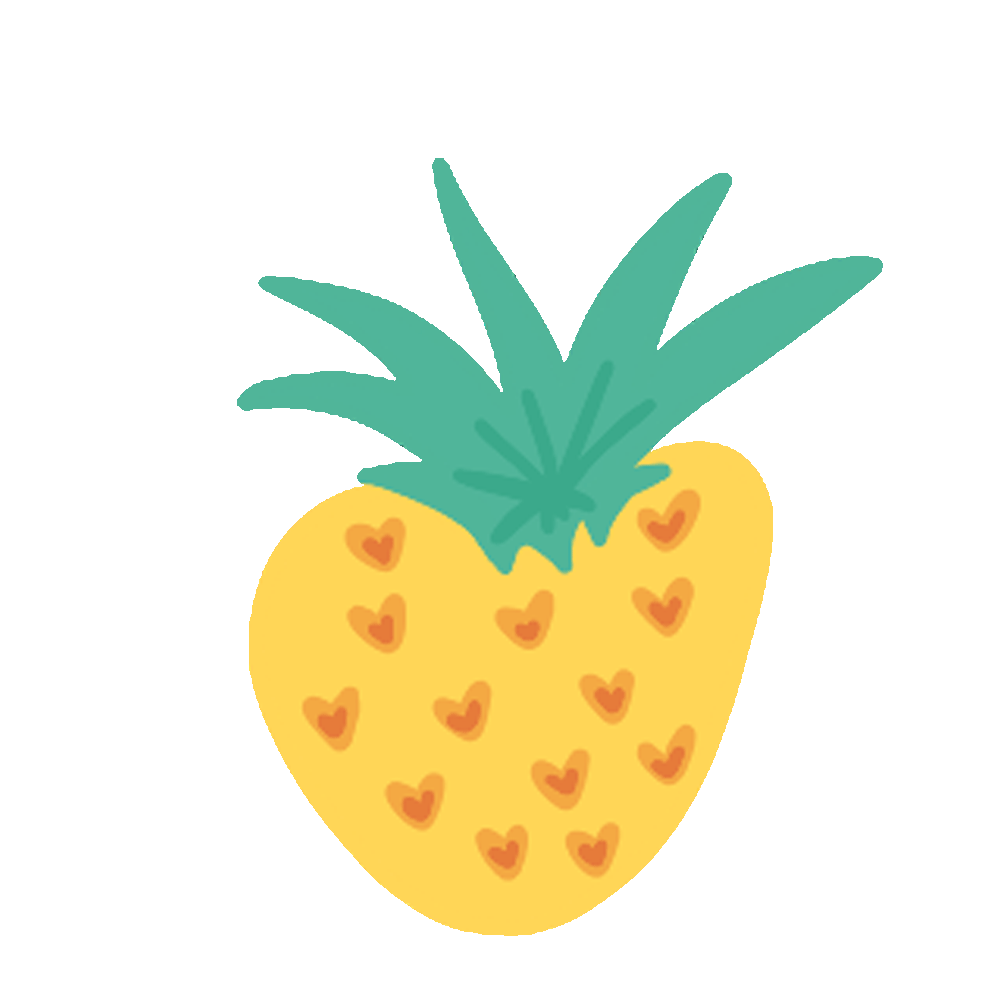 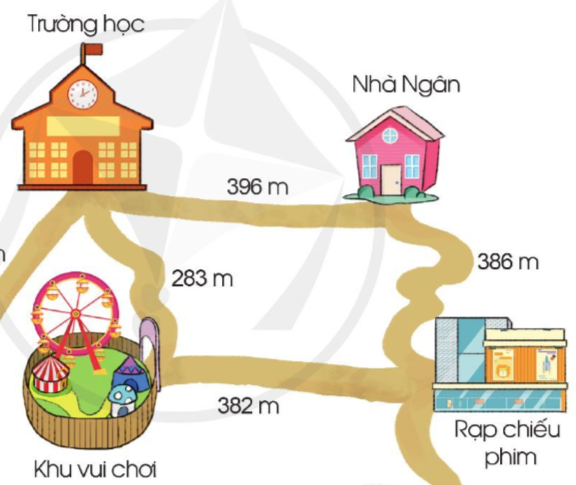 1
1
2
2
Đi từ nhà Ngân đến khu vui chơi thì đi đường thứ nhất gần hơn.
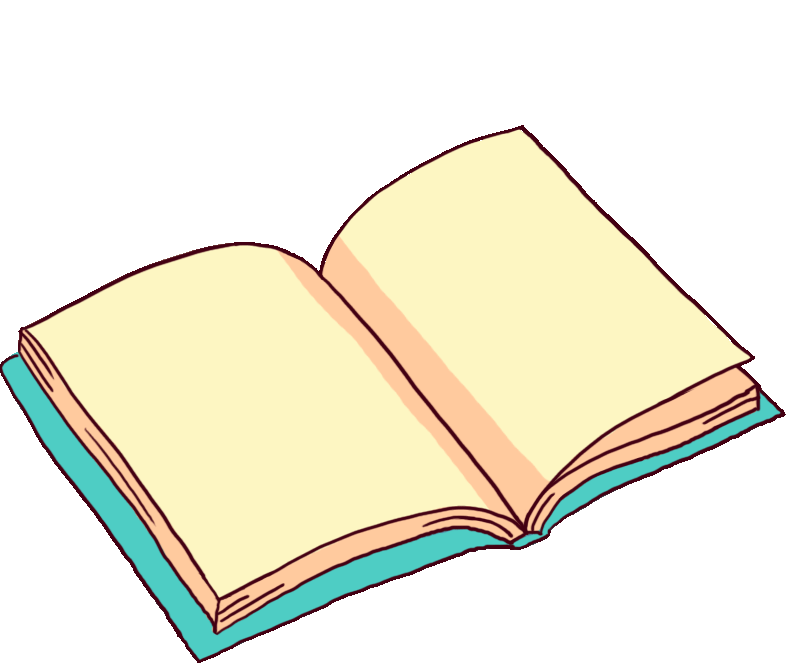 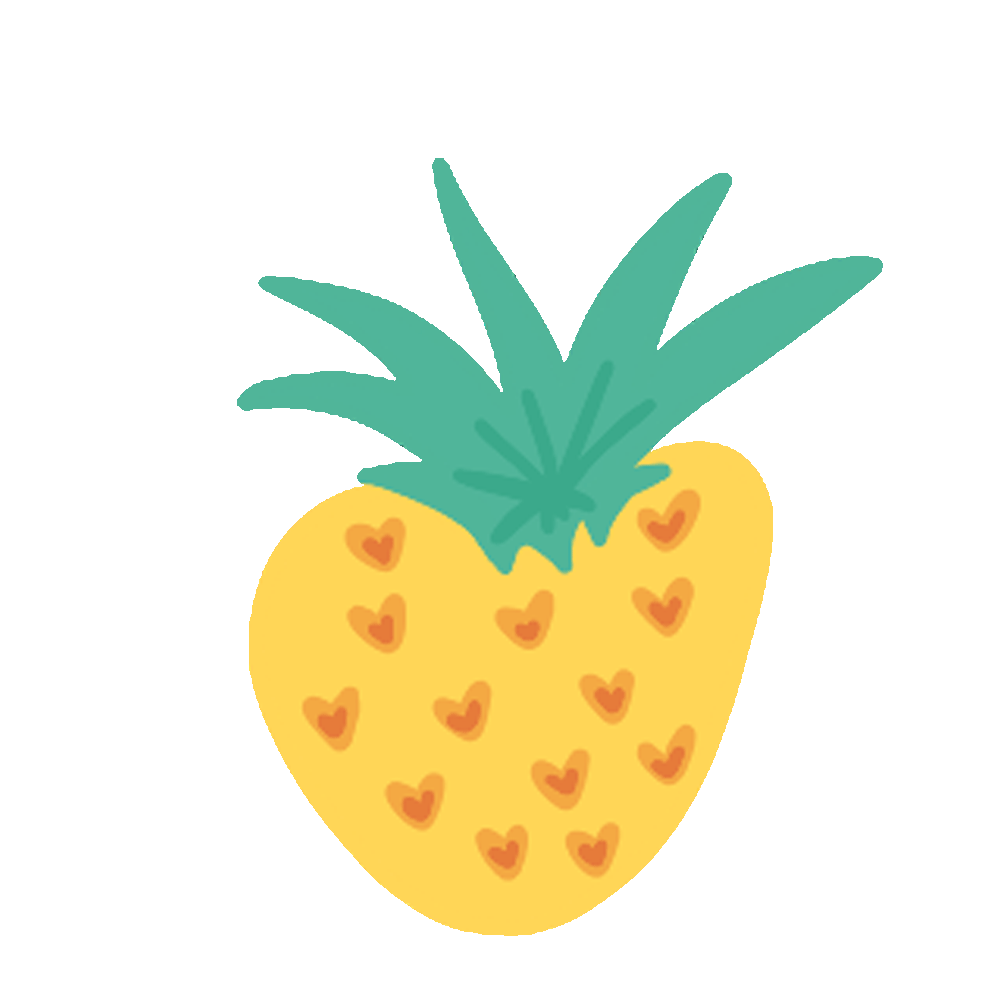 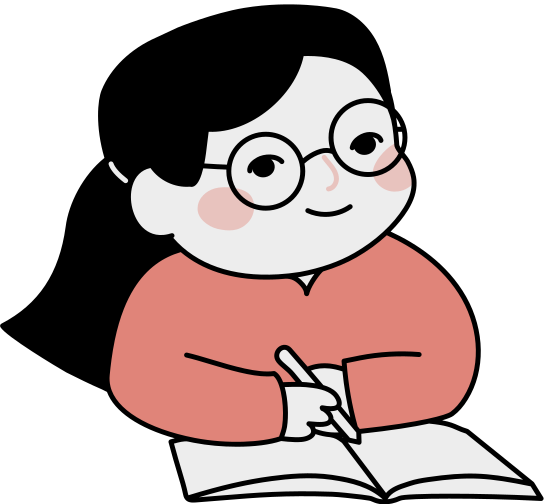 HƯỚNG DẪN VỀ NHÀ
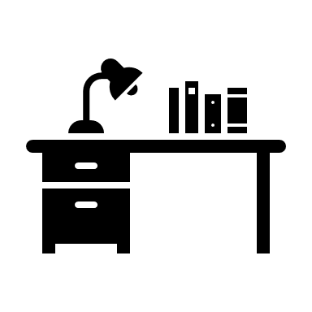 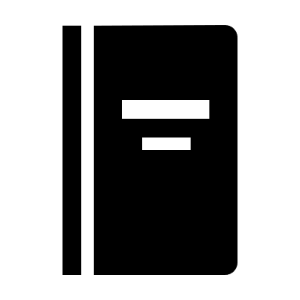 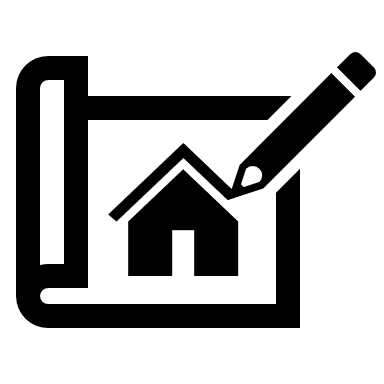 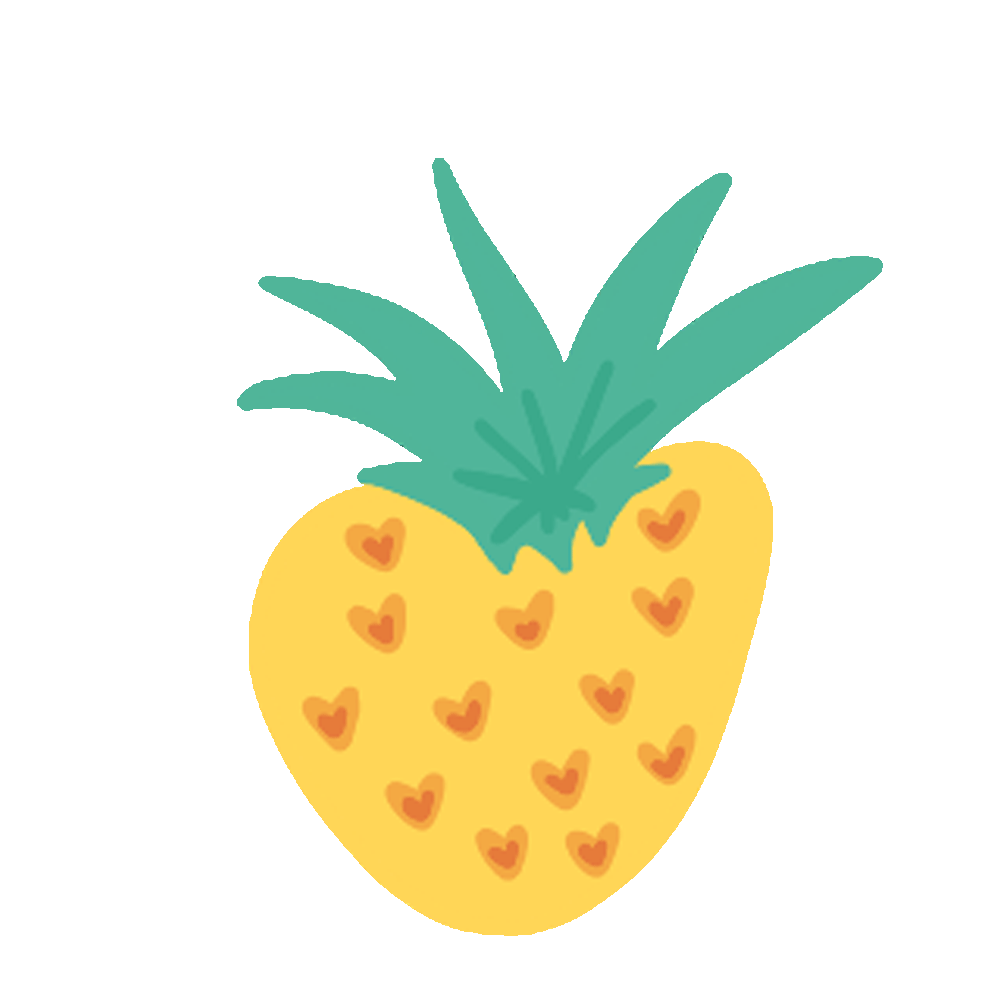 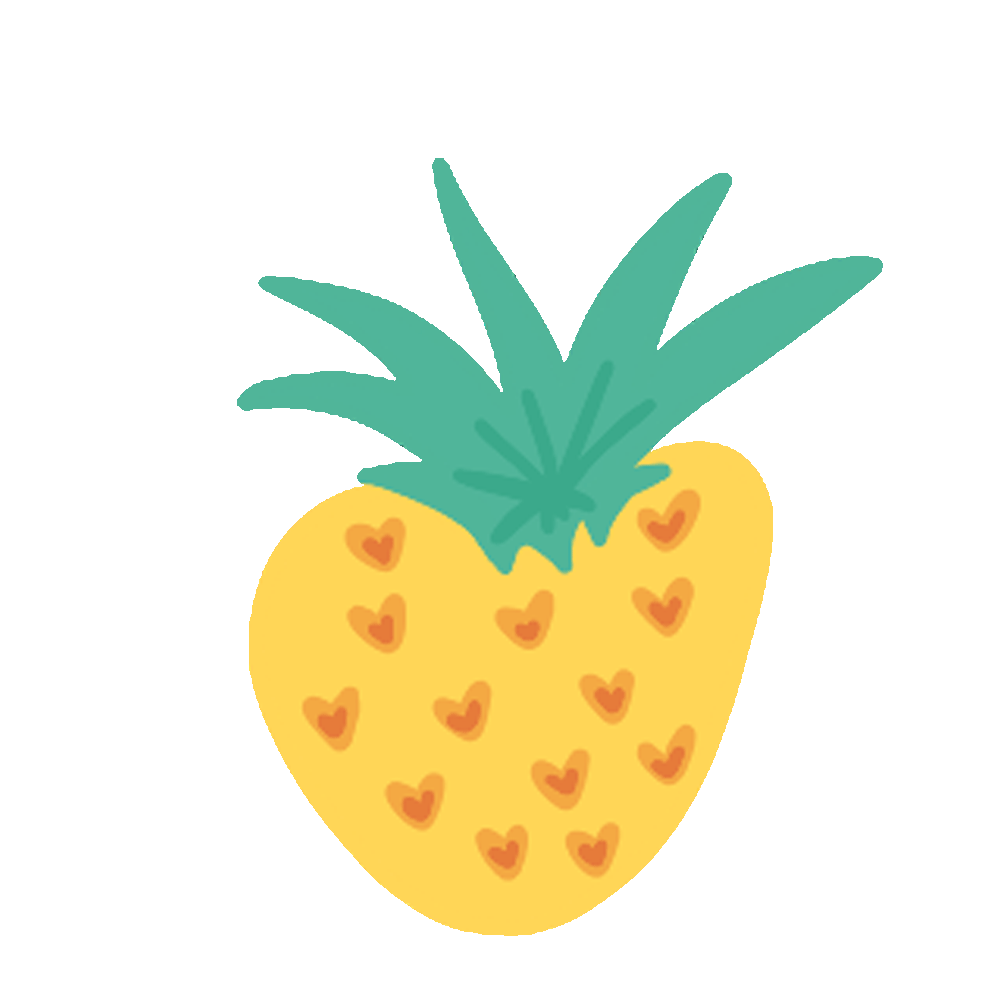 Hoàn thành bài tập trong SBT
Đọc trước bài: Mi-li-mét.
Ôn lại kiến thức đã học
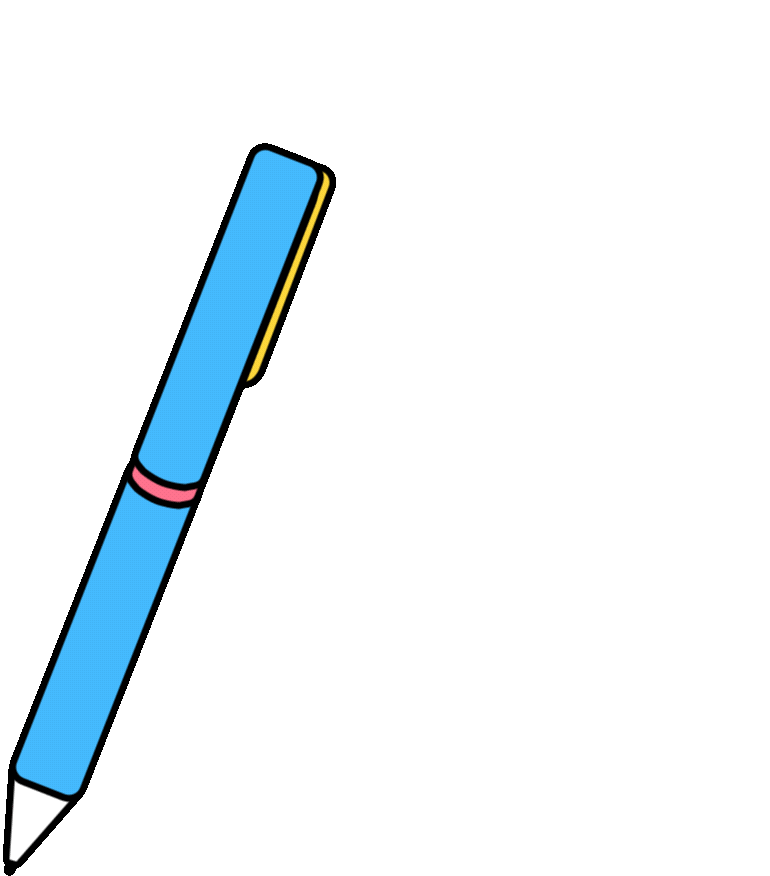 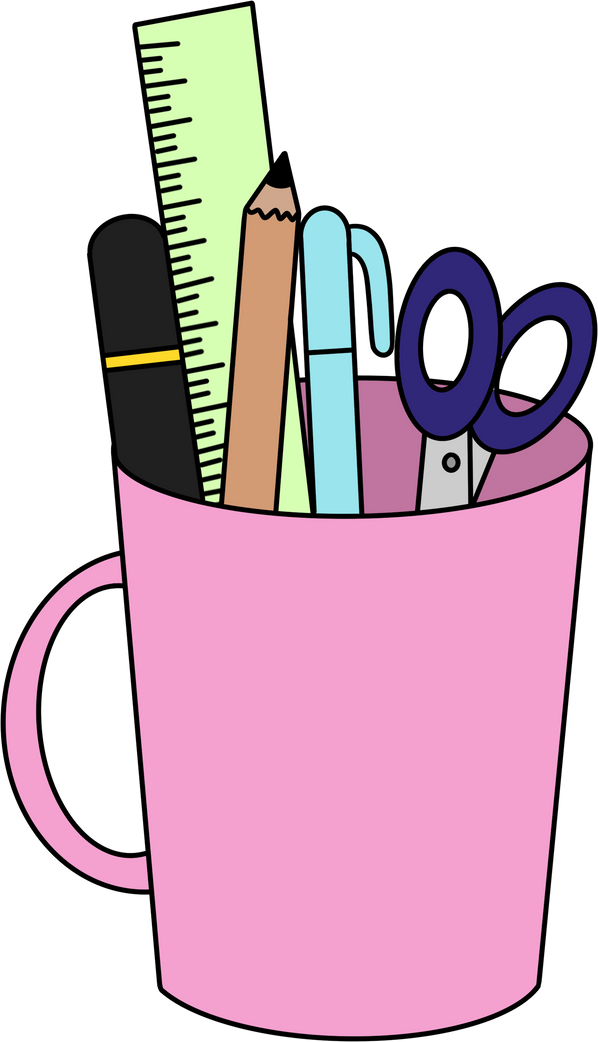 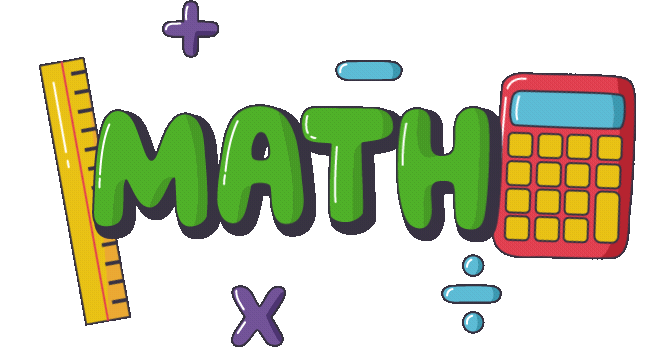 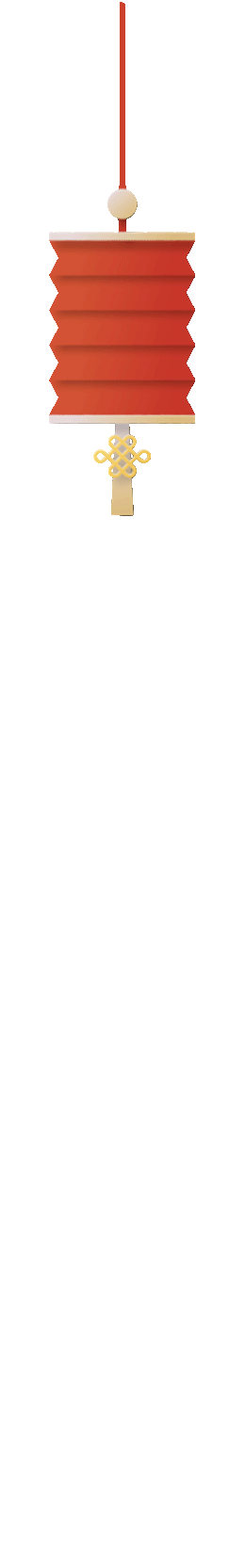 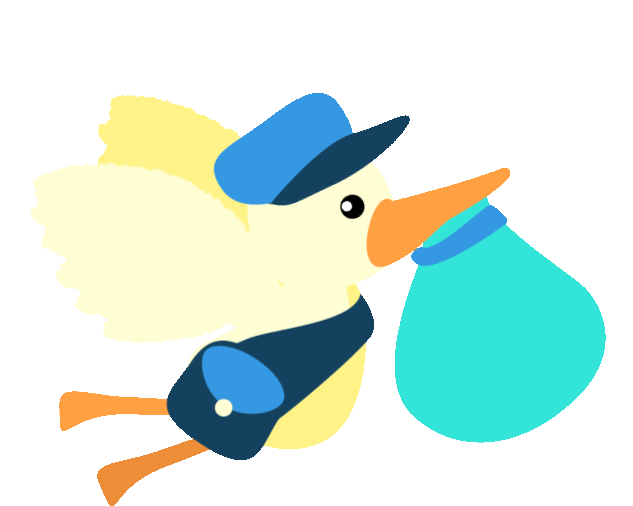 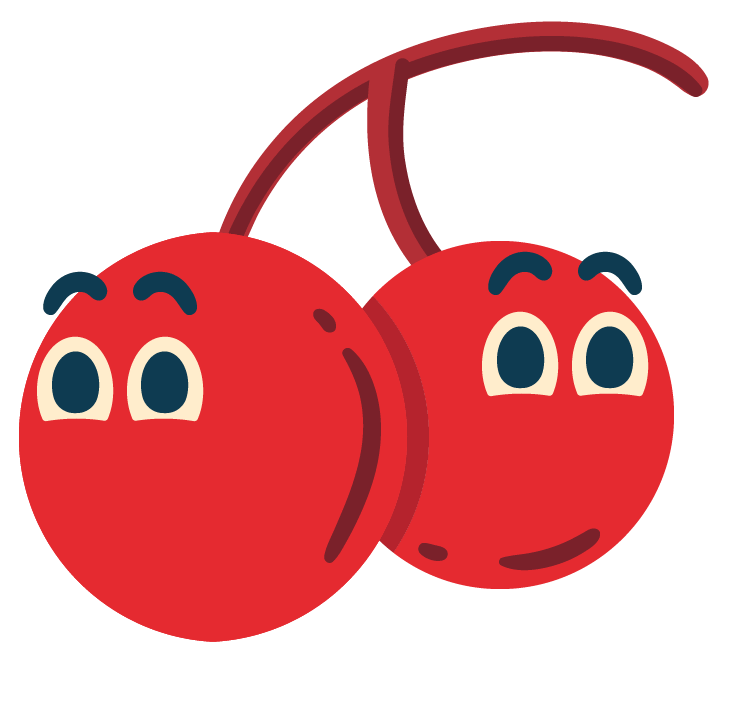 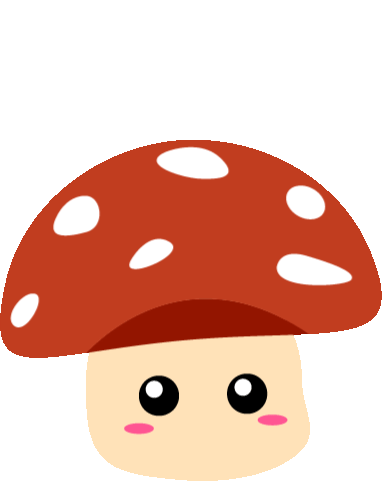 CẢM ƠN CÁC EM 
ĐÃ LẮNG NGHE BÀI GIẢNG
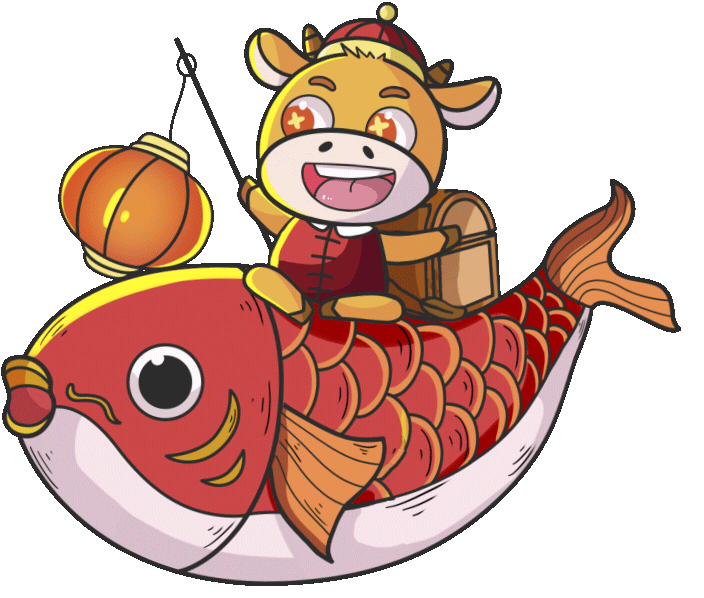 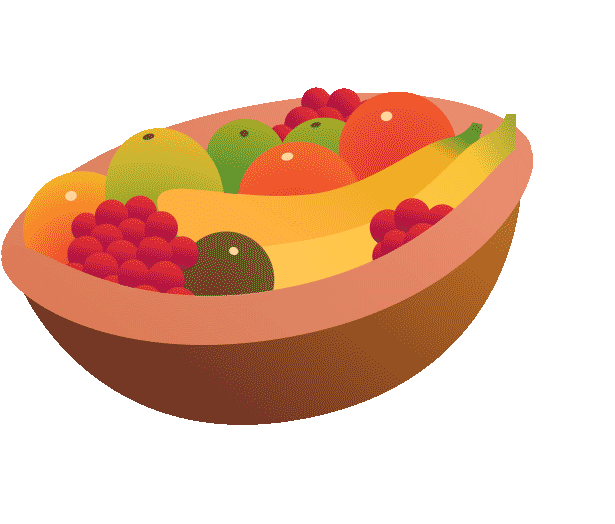 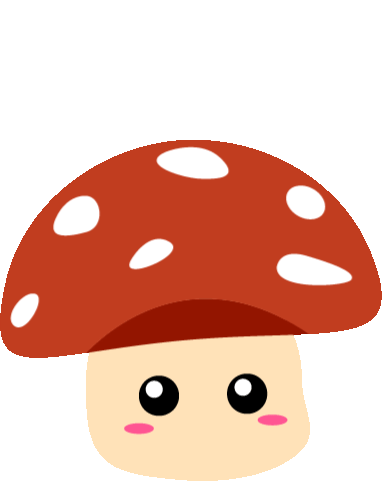 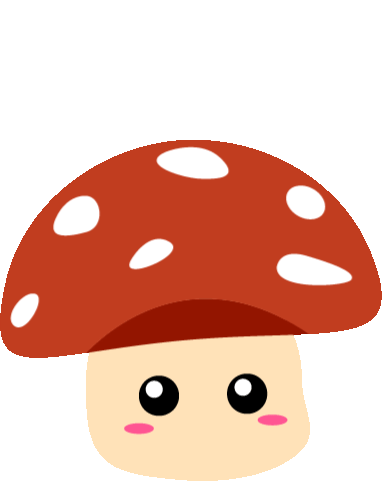